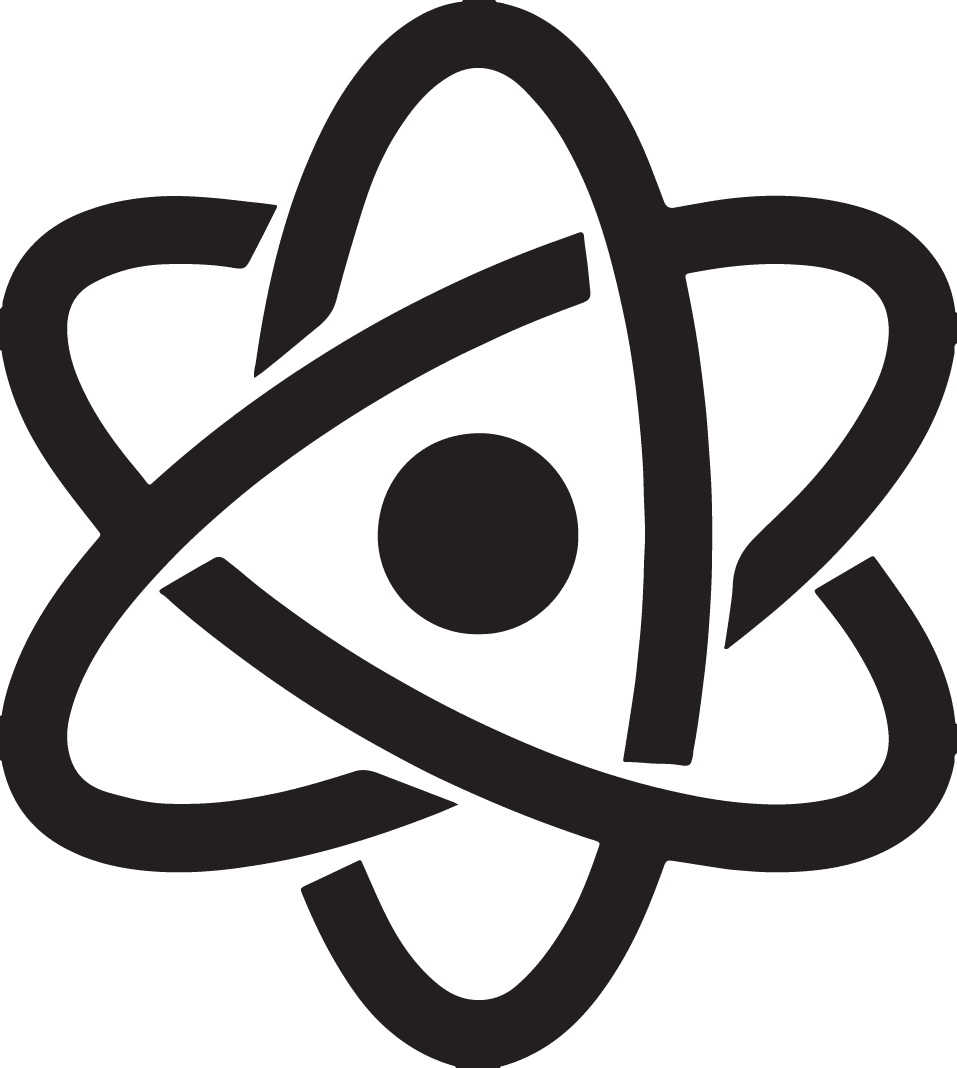 Appointed professor at German University of Prague
1911
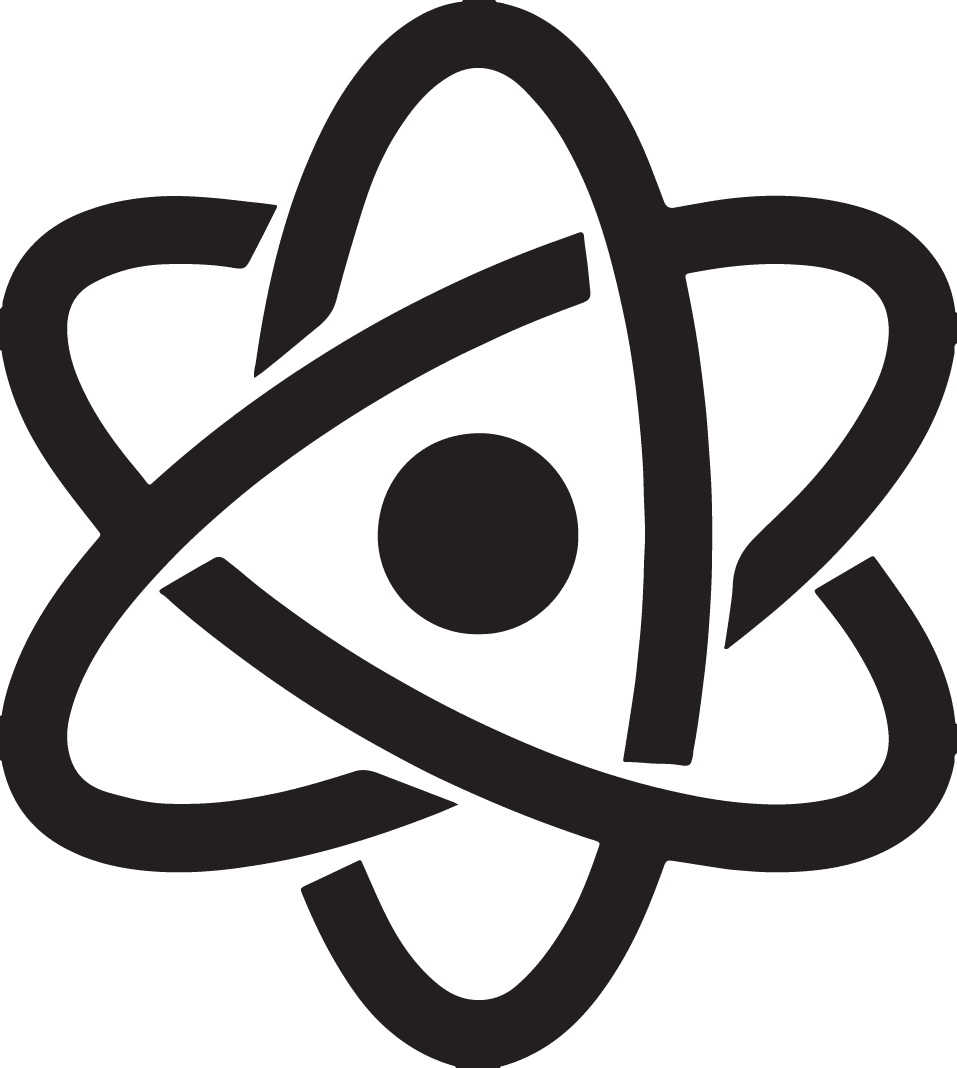 Letter to Roosevelt on nuclear weaponry
1939
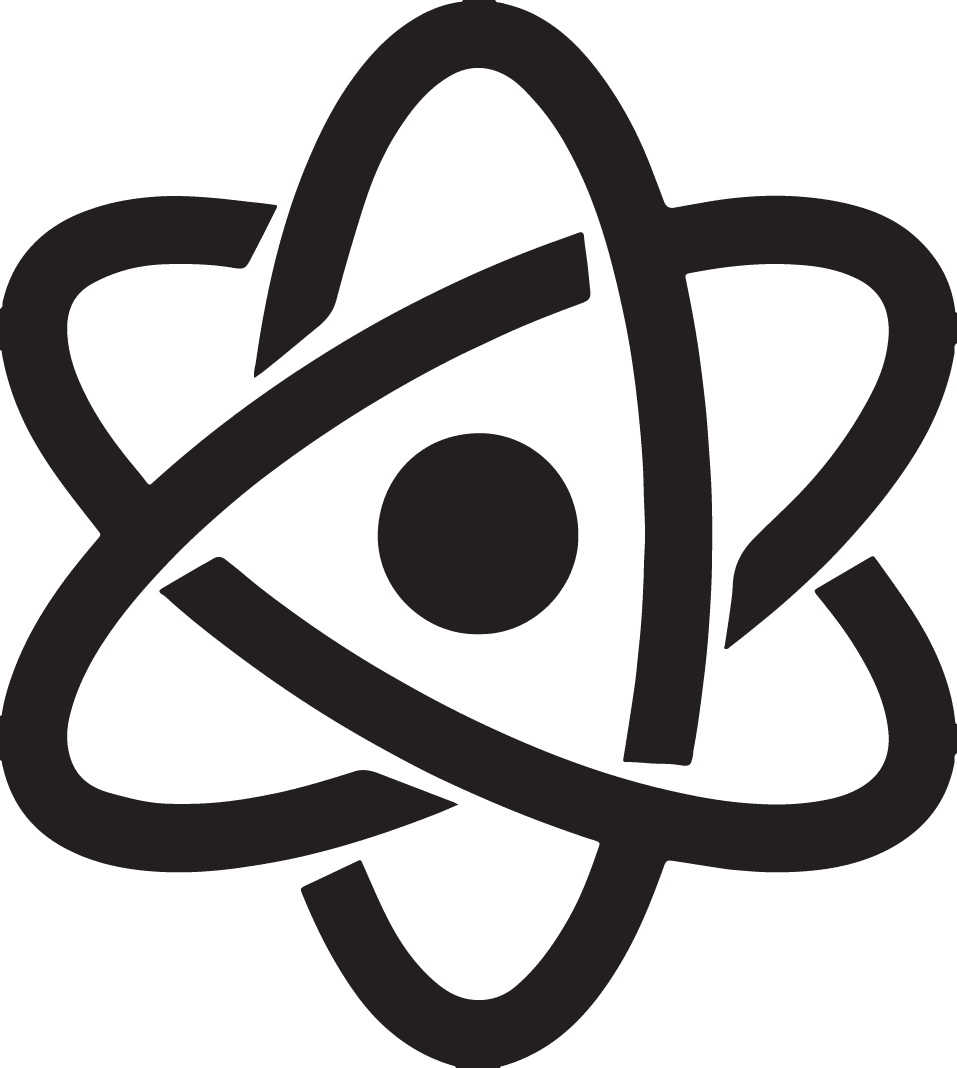 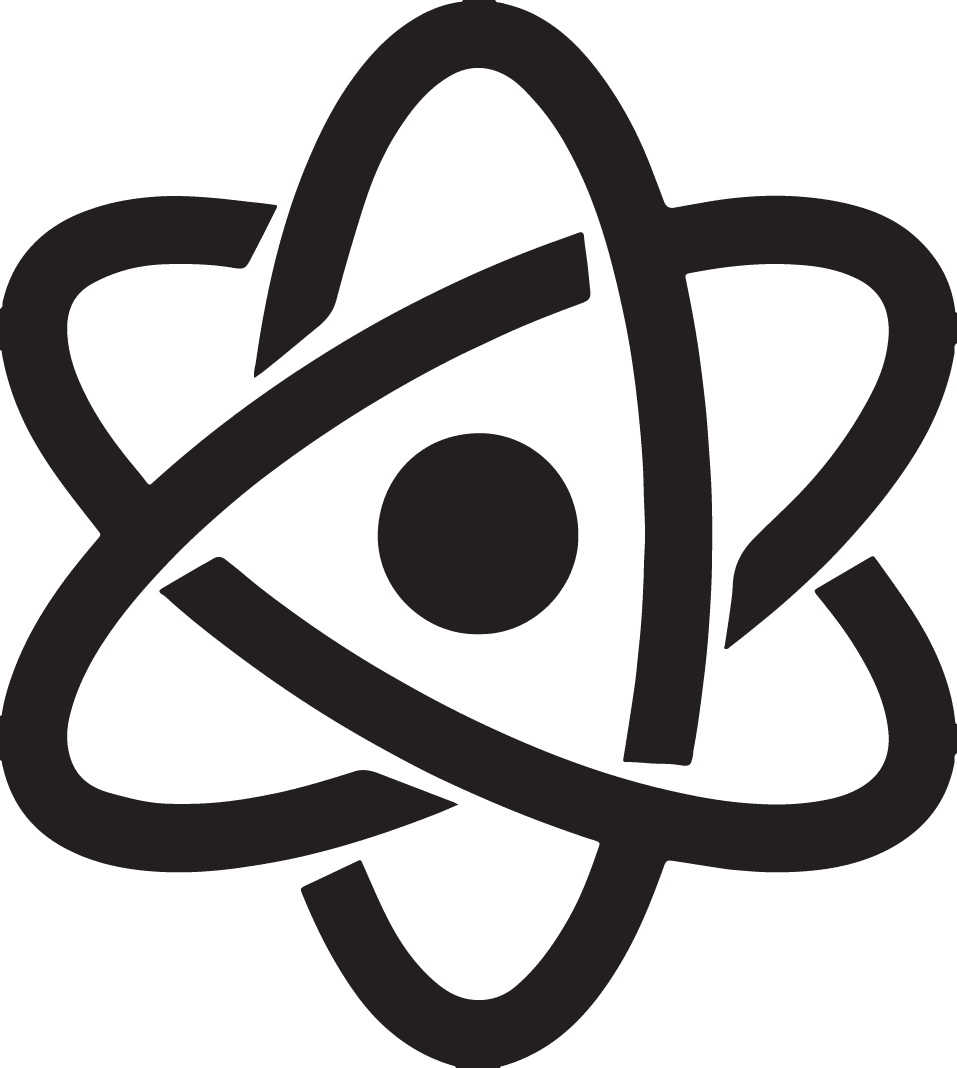 Renounces German citizenship
First paper on Unified Theory
1896
1922
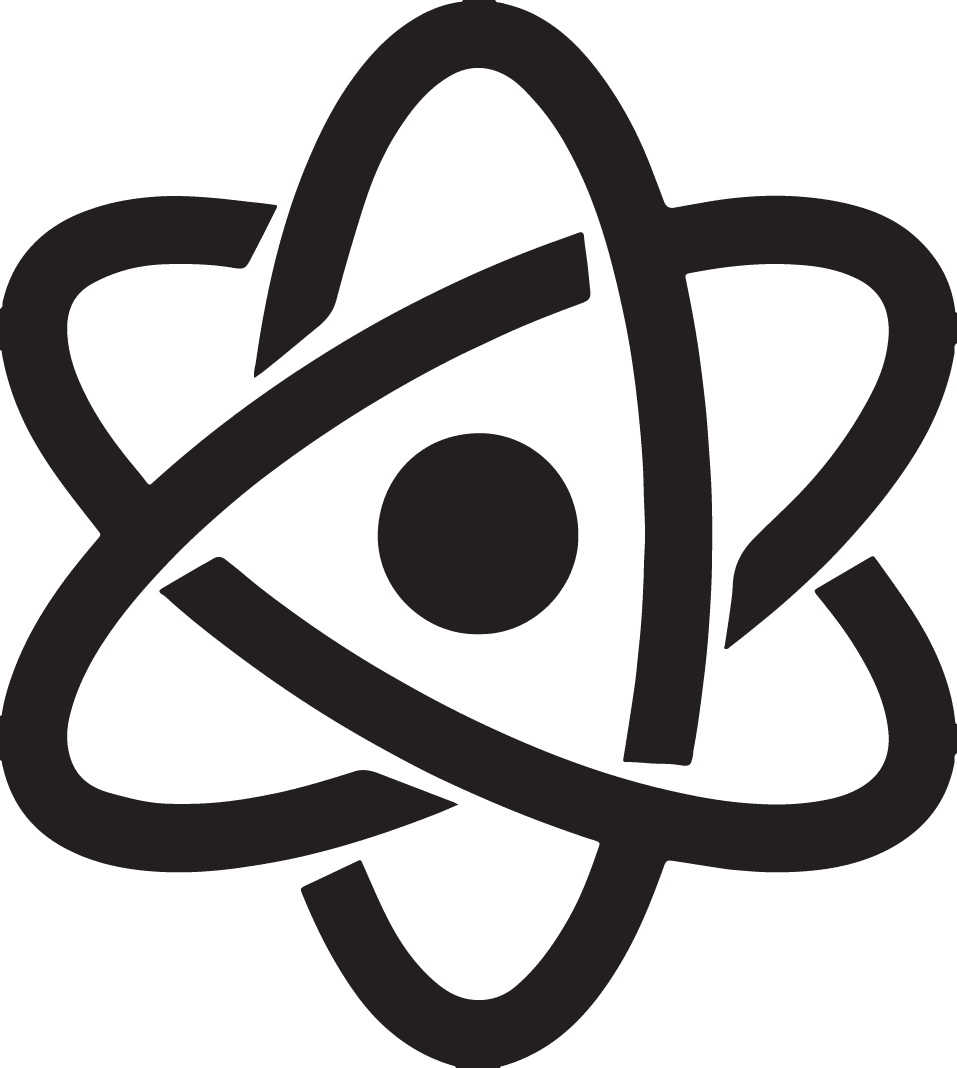 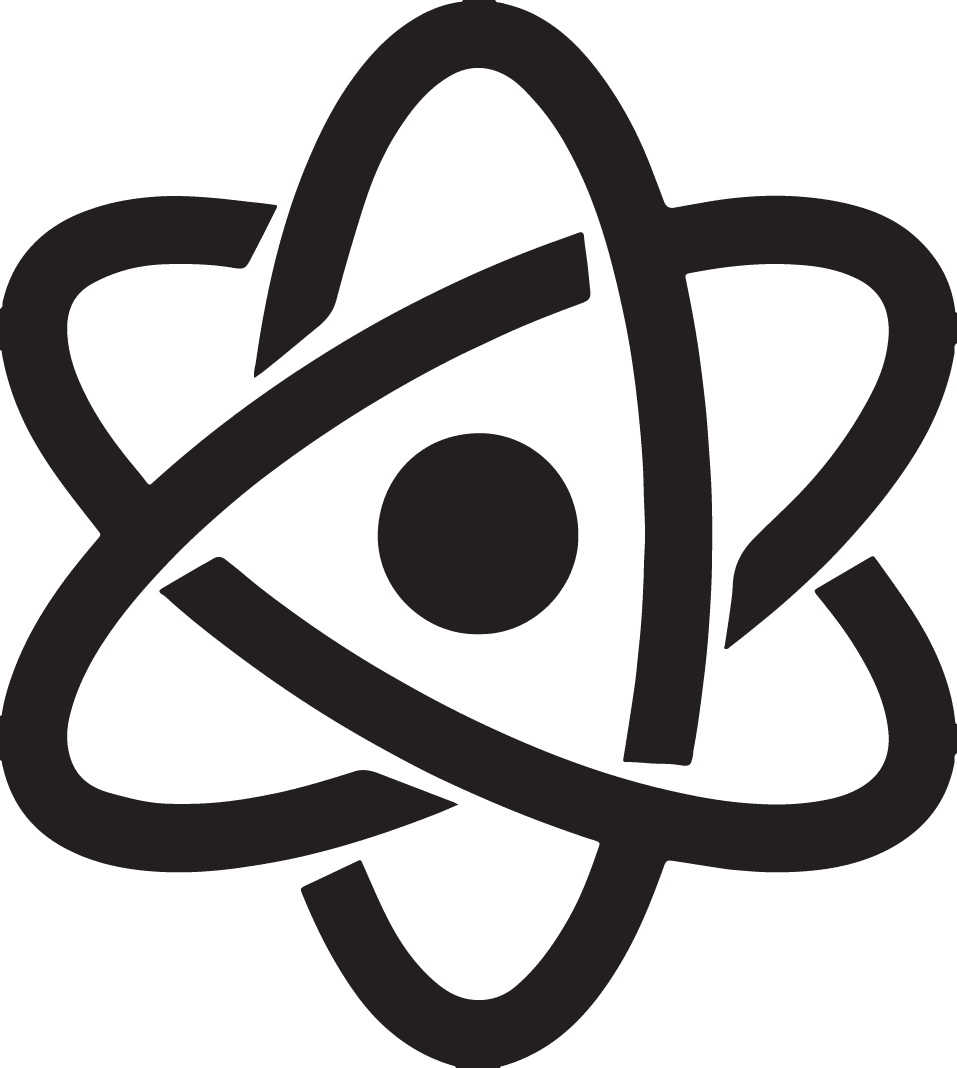 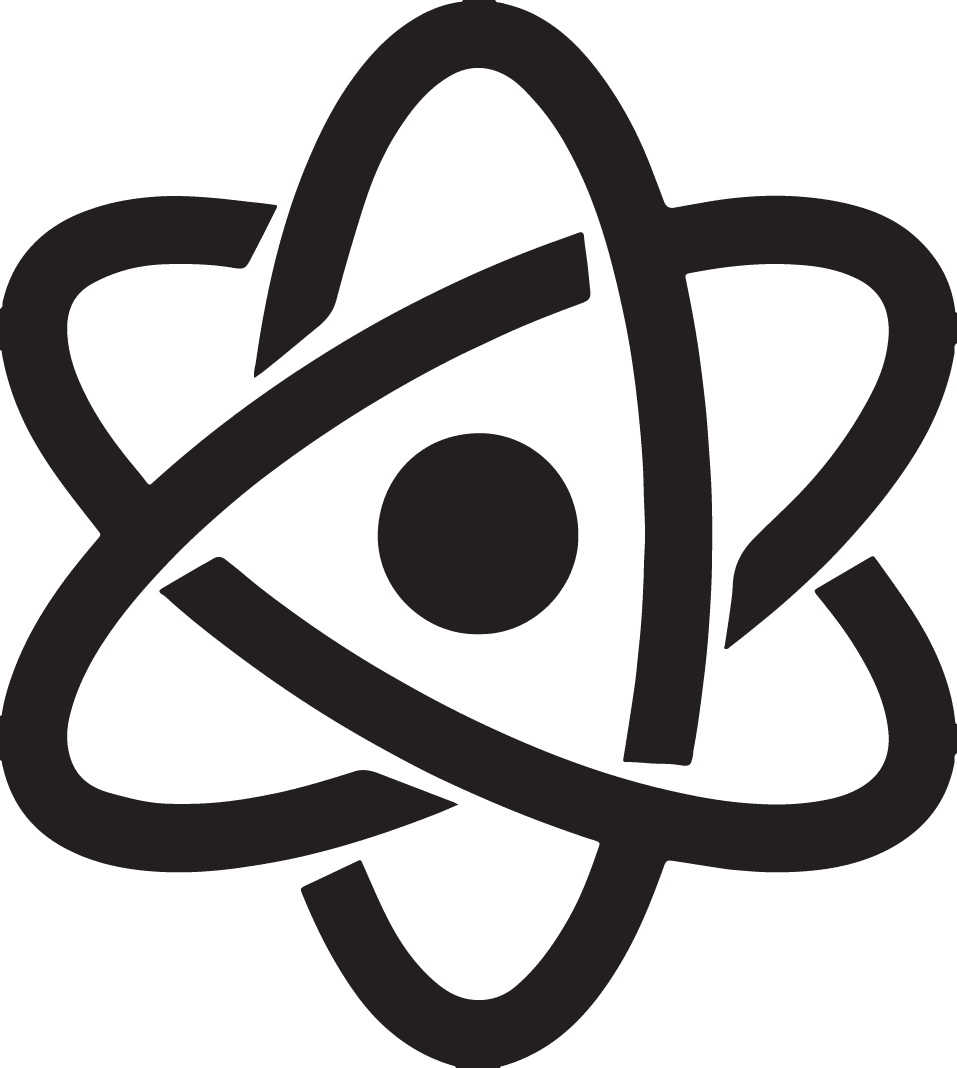 Finishes first scientific paper
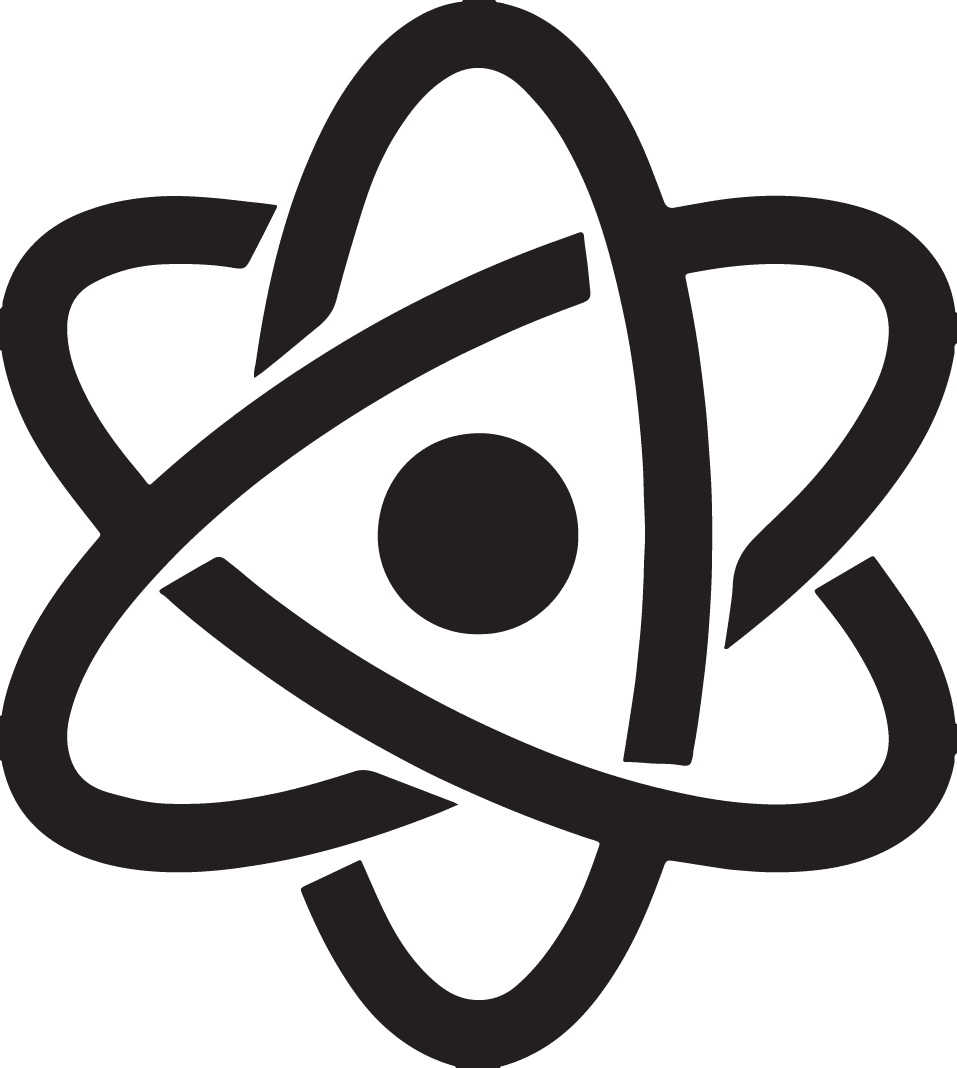 Dies at Princeton Hospital
1901
The "Einstein-Institute" is open
Born in Ulm, Germany
1955
1924
1879
1879
1886
1893
1900
1907
1914
1921
1928
1935
1942
1949
1949
1922
Publishes Autobiographical Notes
Awarded Nobel Prize for Physics
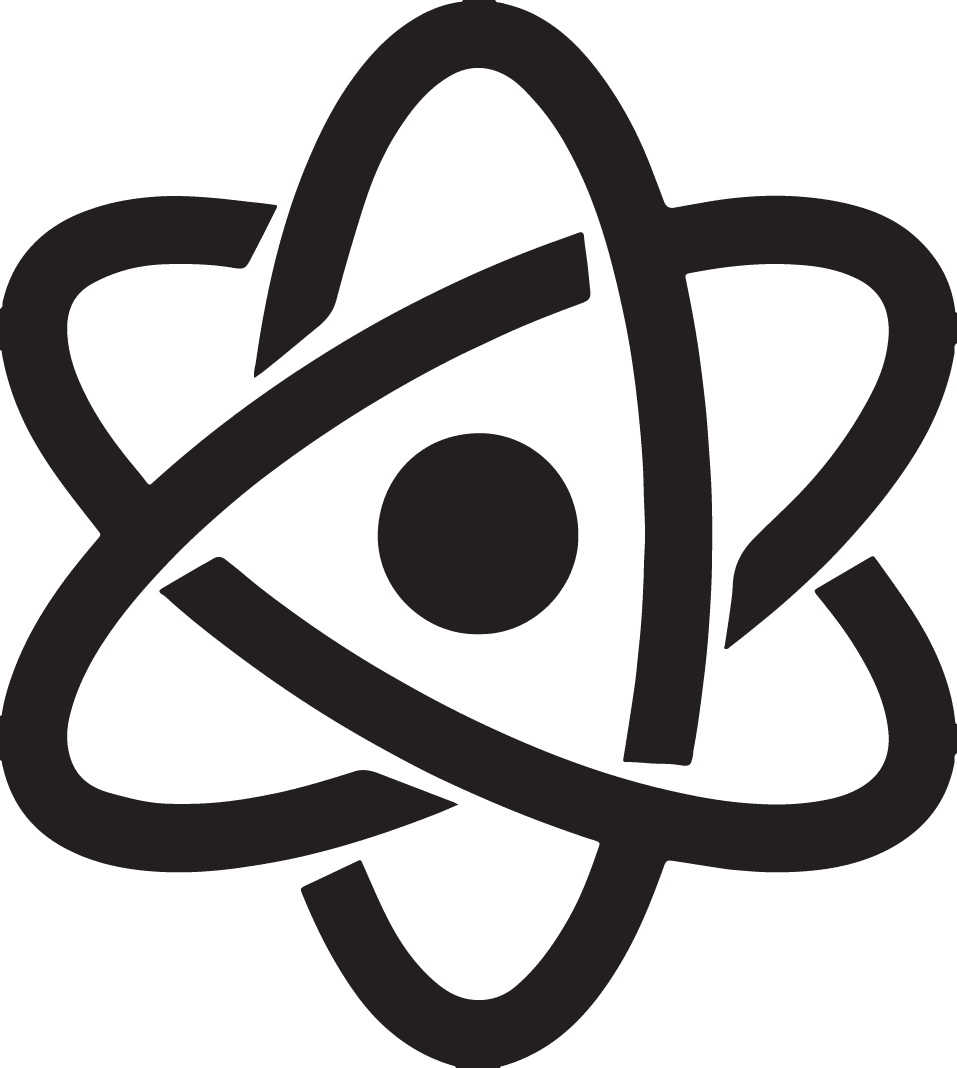 1903
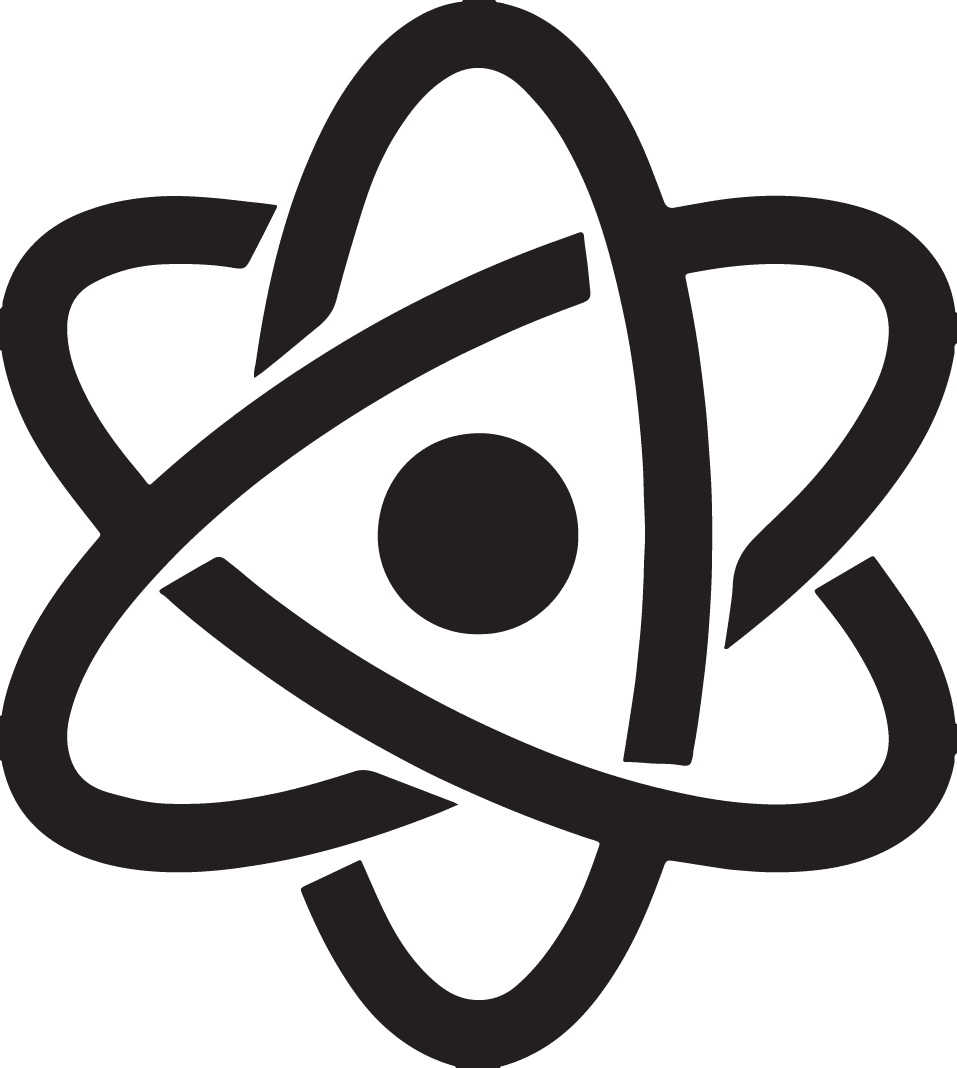 1944
Marries Mileva Maric
Special relativity paper auctioned for $6 million
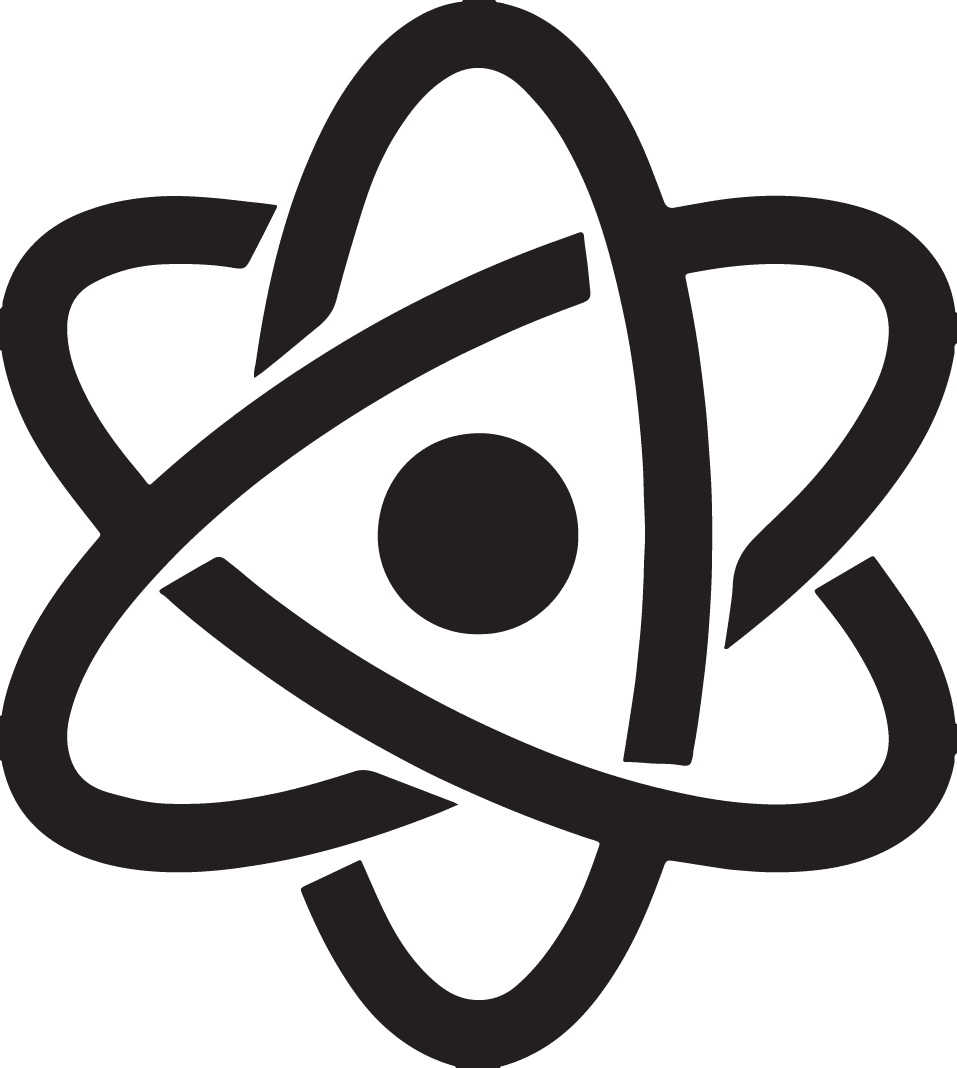 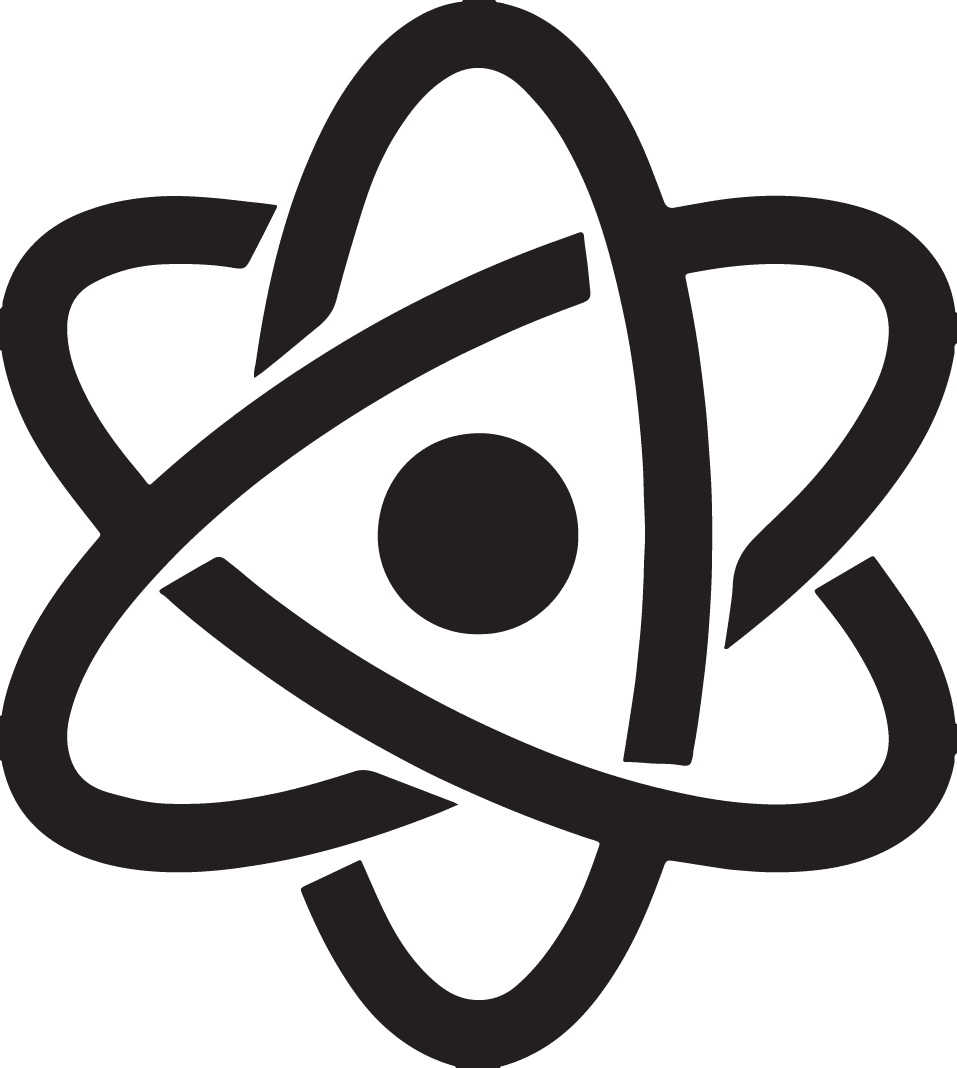 1916
Publishes general theory of relativity
1884
1952
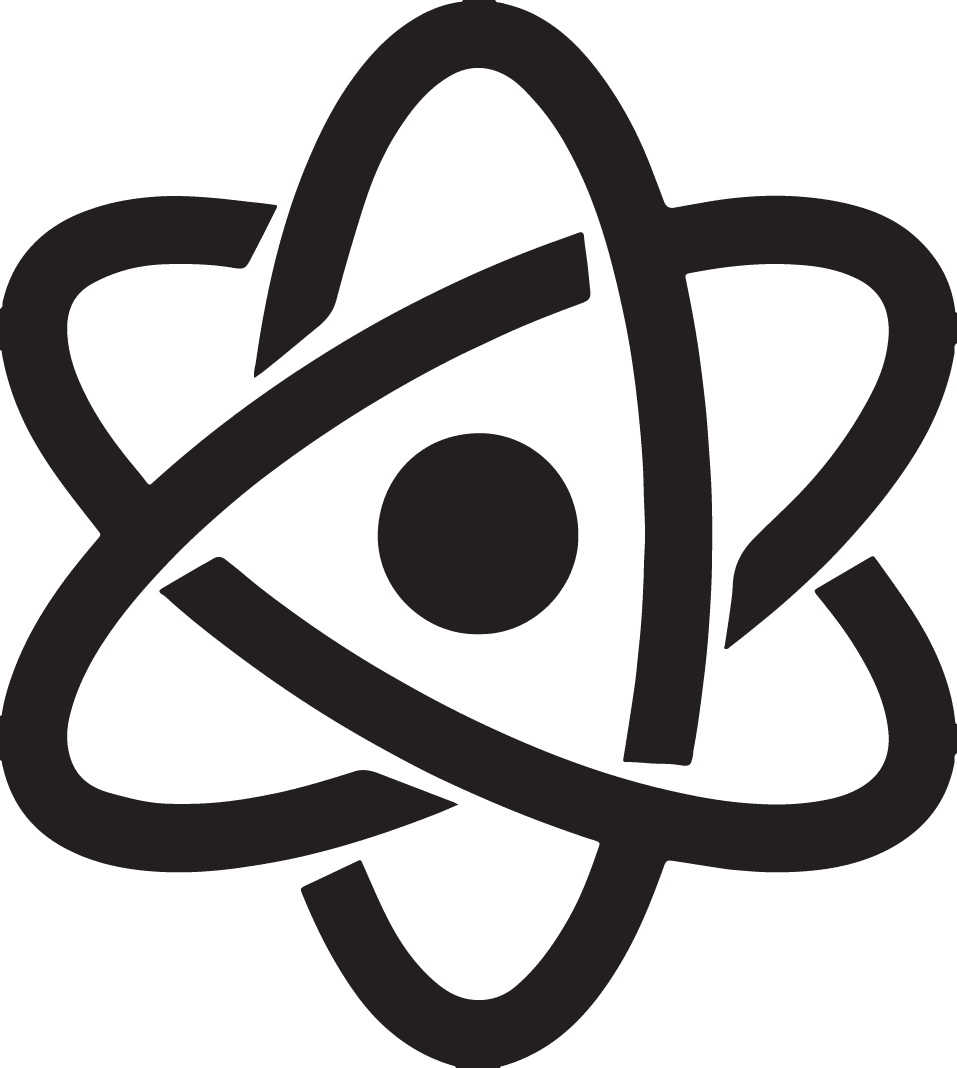 Compass kindles his wonder and curiosity
Offered presidency of Israel
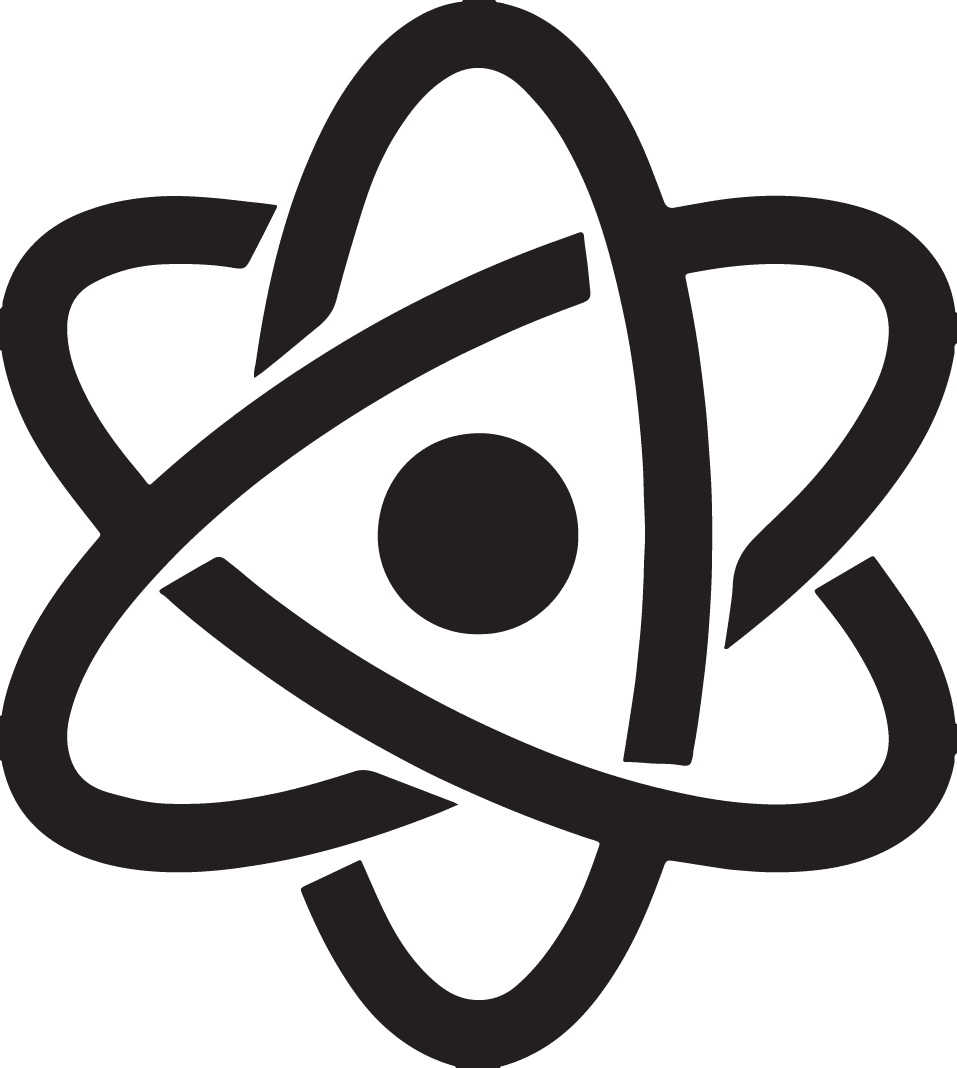 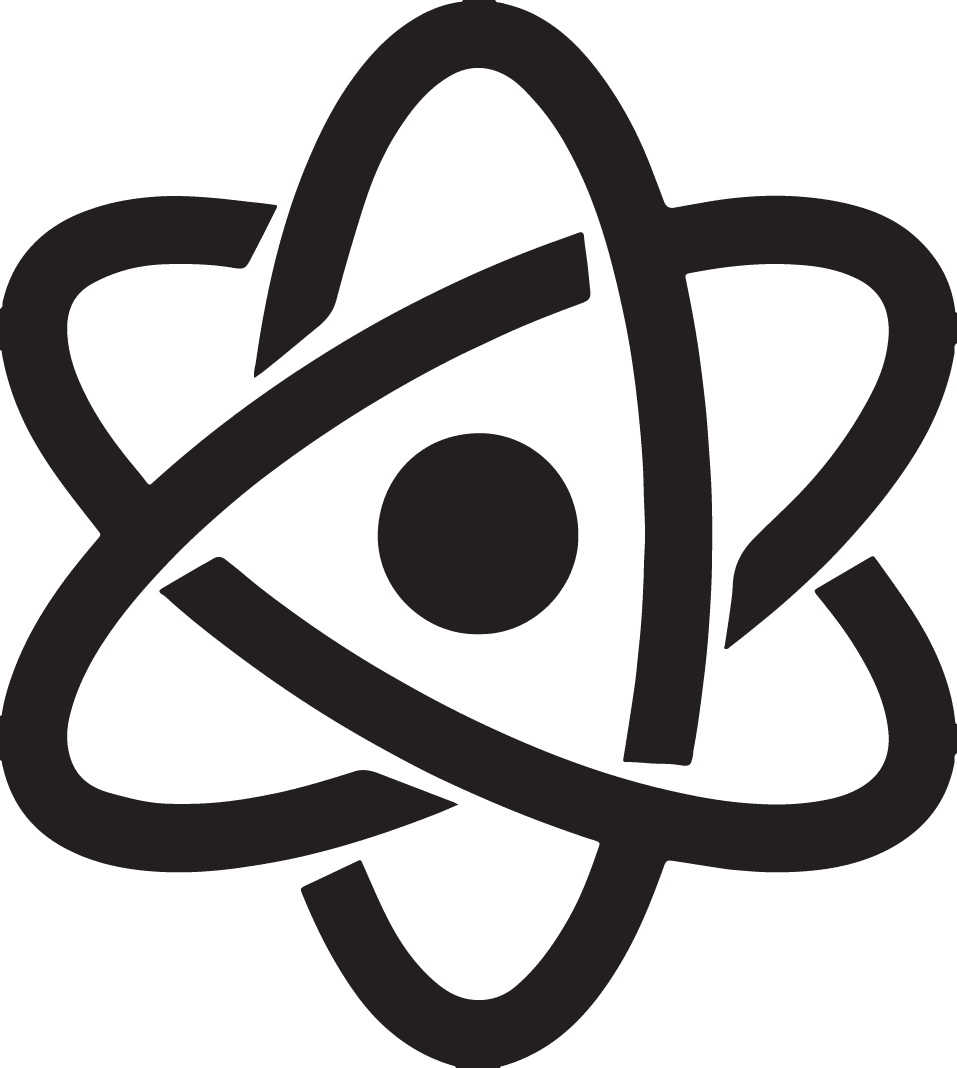 1919
Divorces Mileva Maric, marries his cousin Elsa
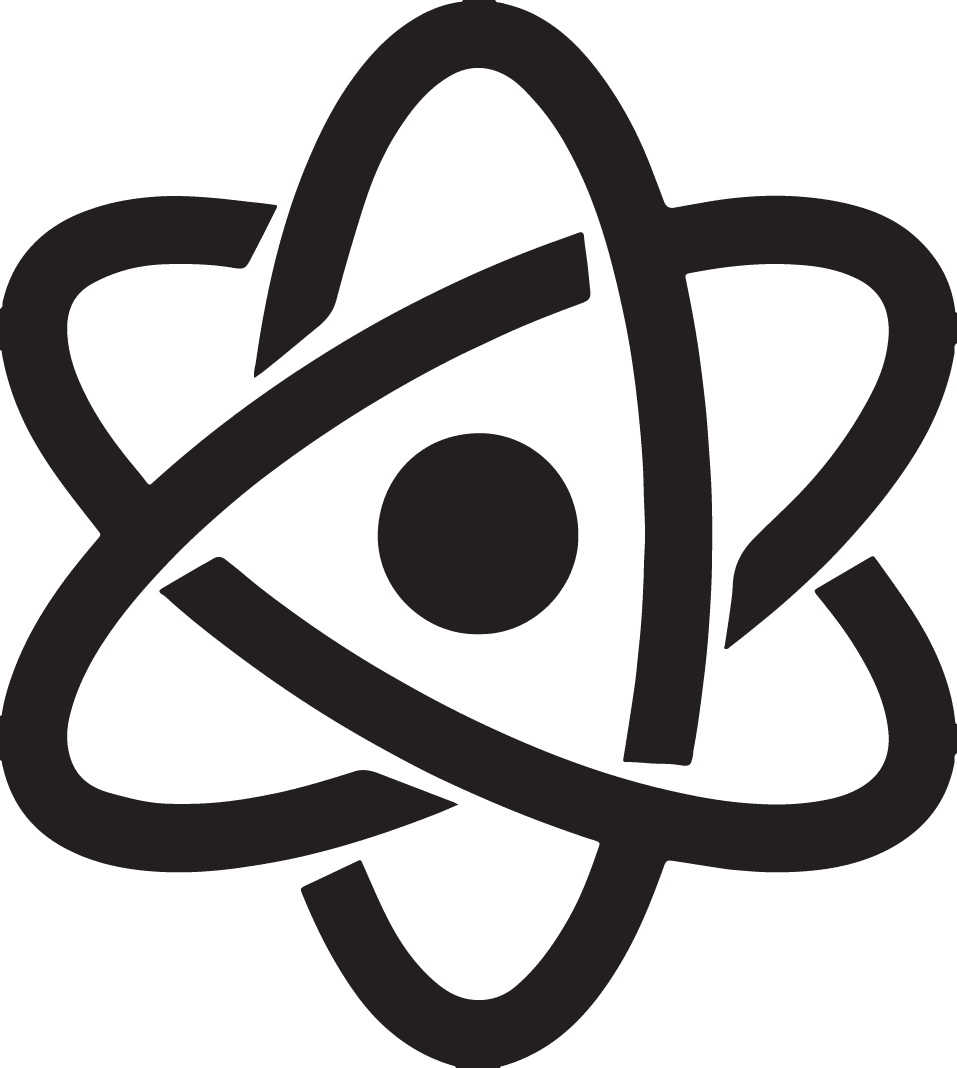 Made with
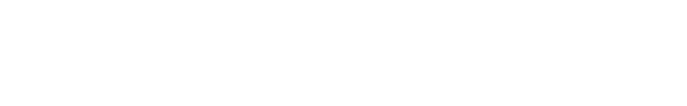 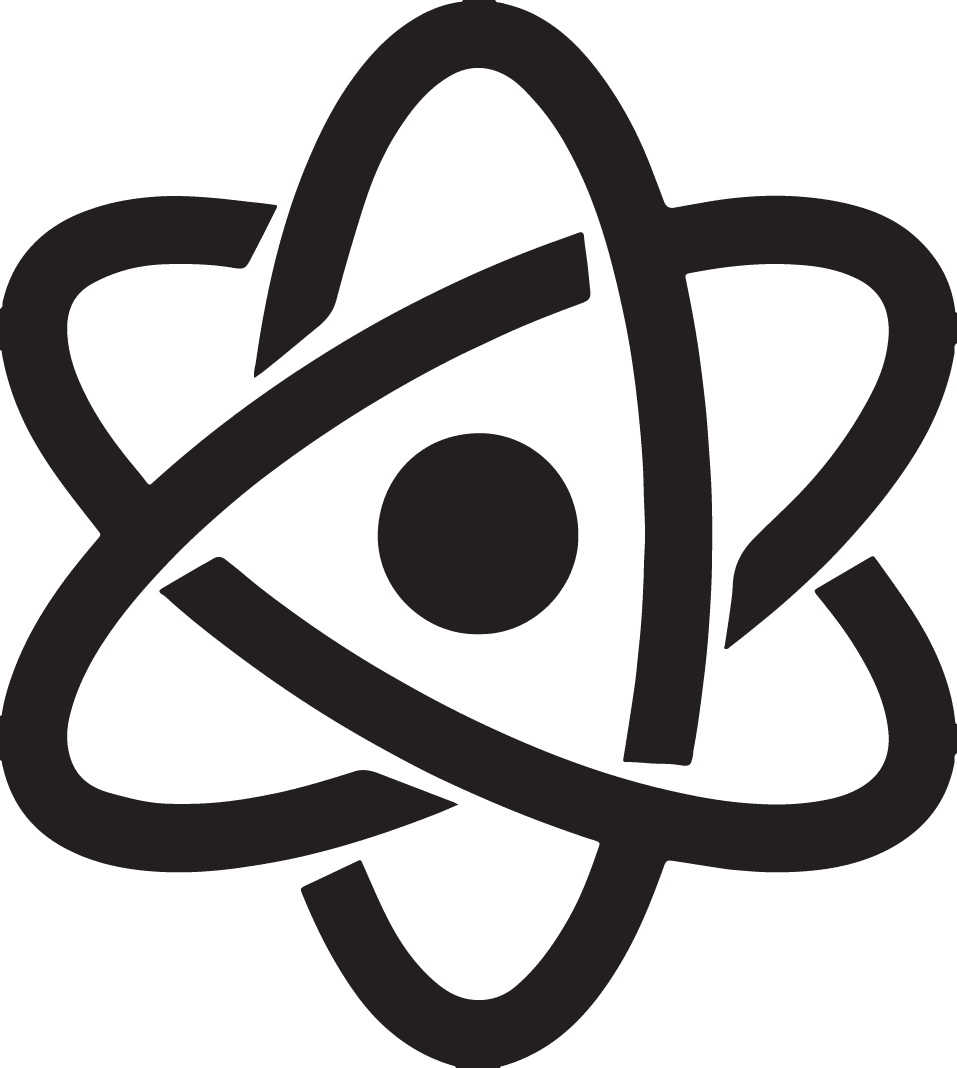 Appointed professor at German University of Prague
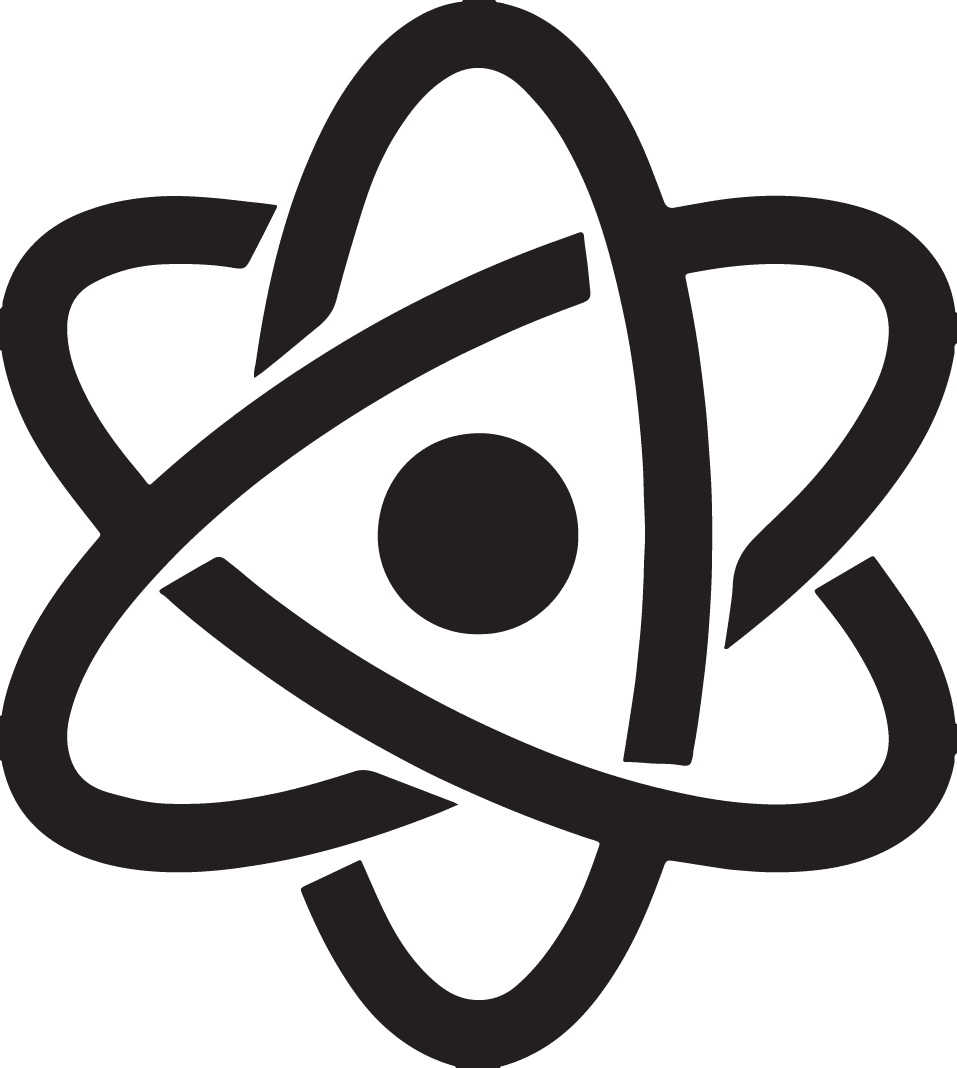 1911
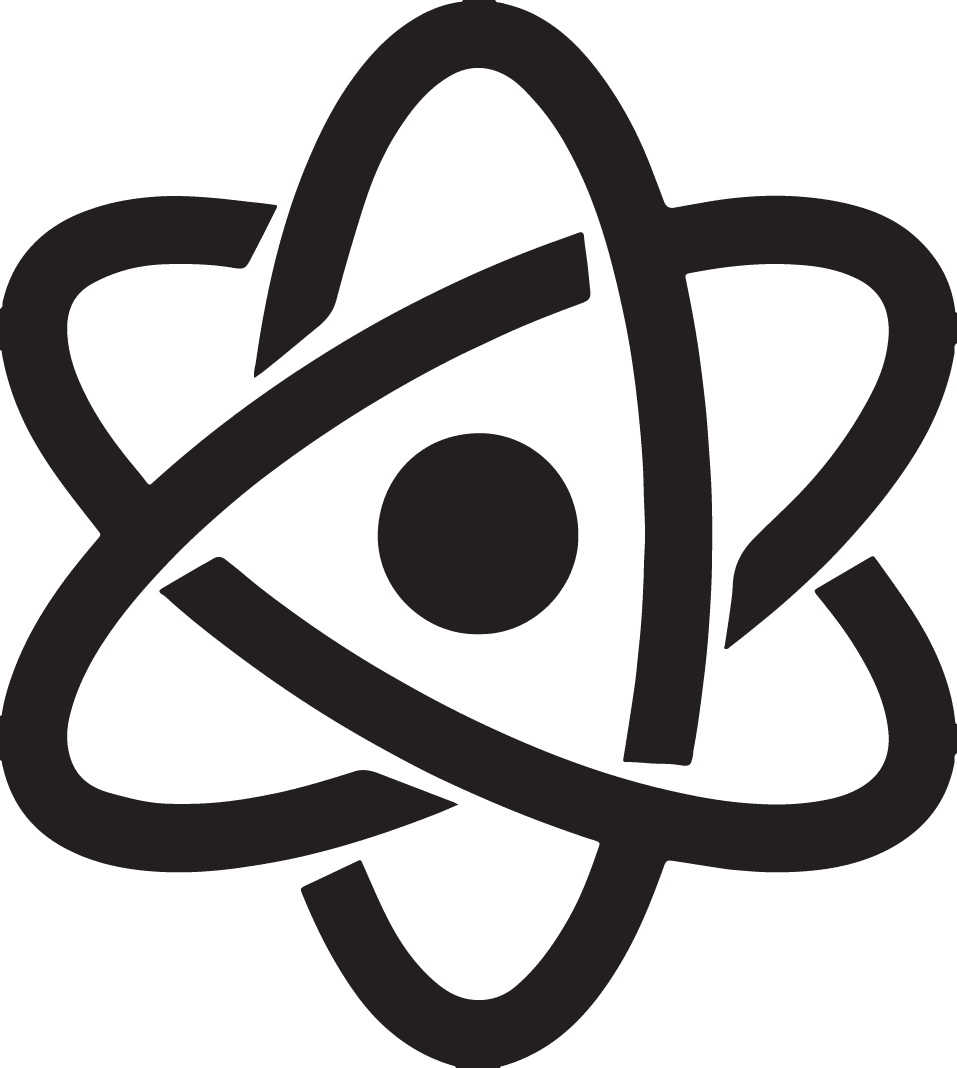 Dies at Princeton Hospital
First paper on Unified Theory
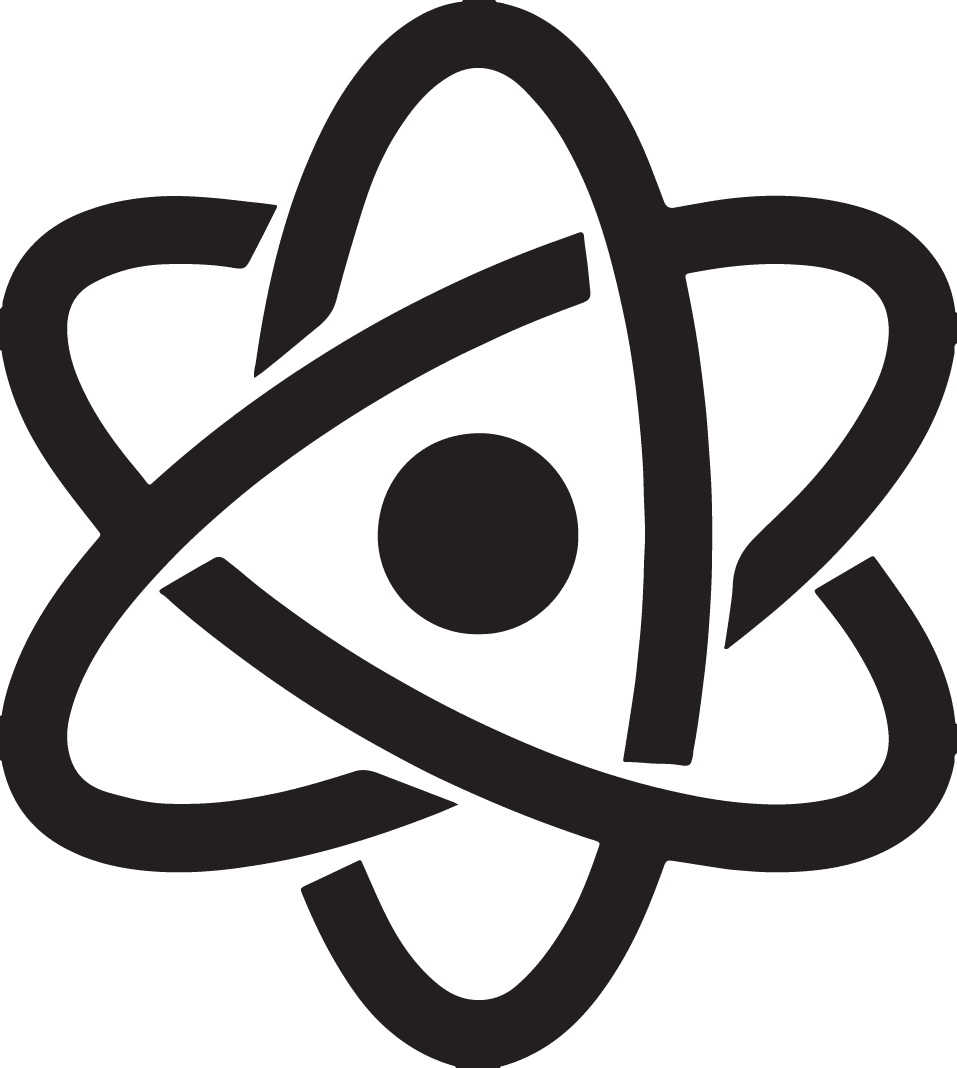 1955
1922
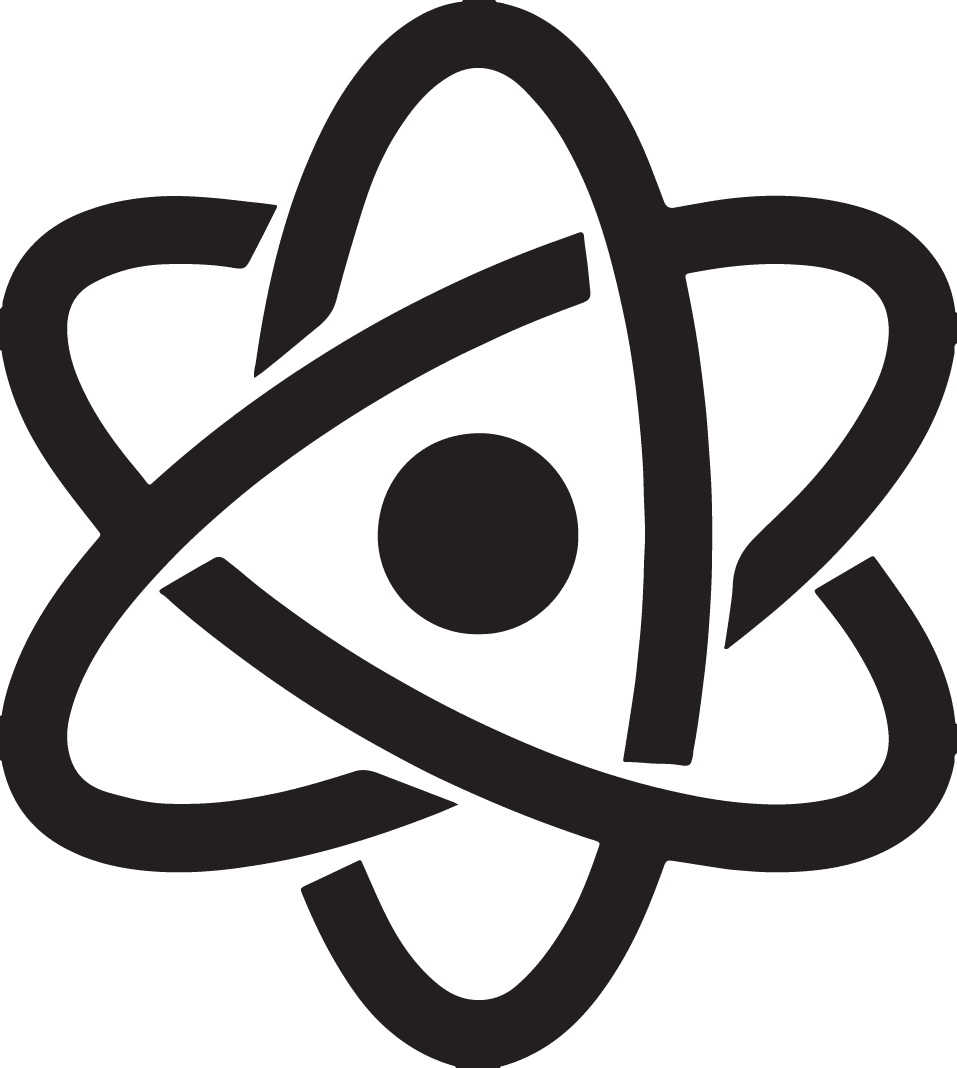 Born in Ulm, Germany
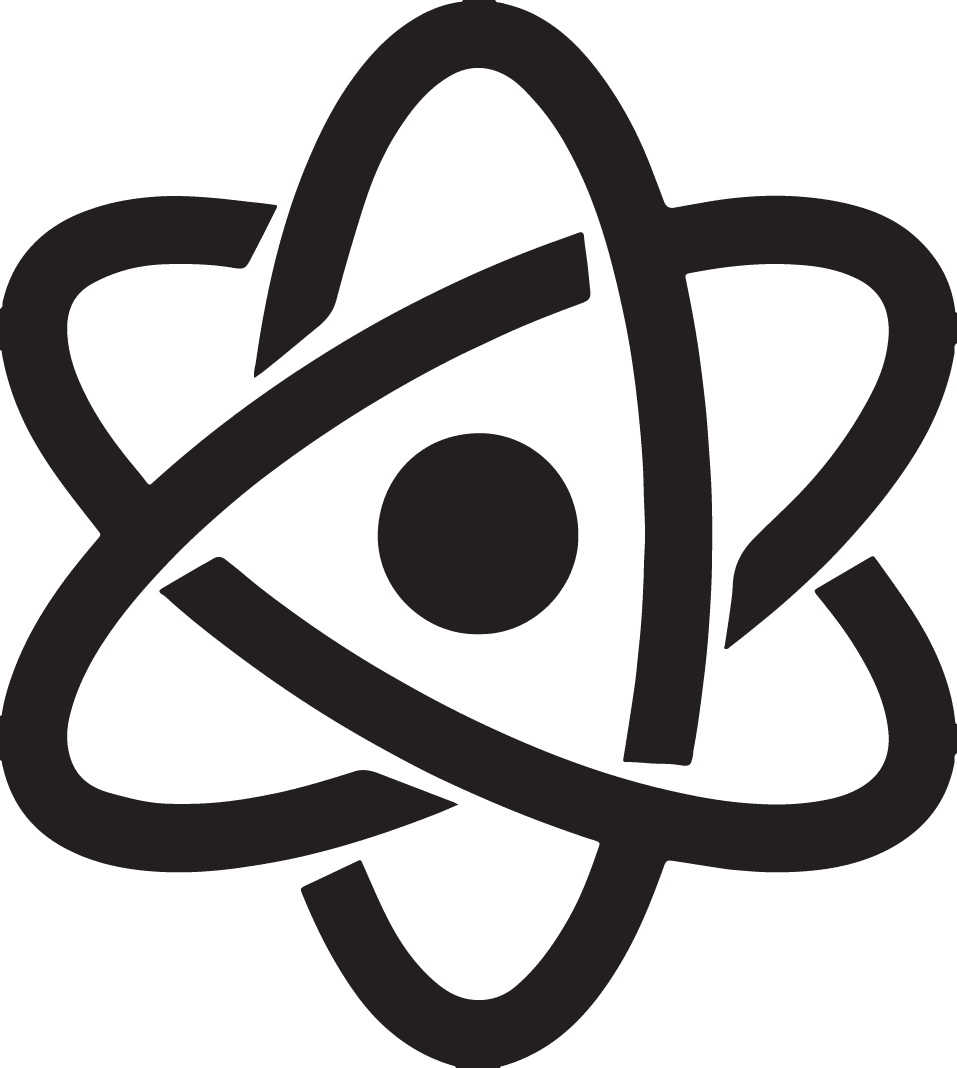 1879
Letter to Roosevelt on nuclear weaponry
Publishes general theory of relativity
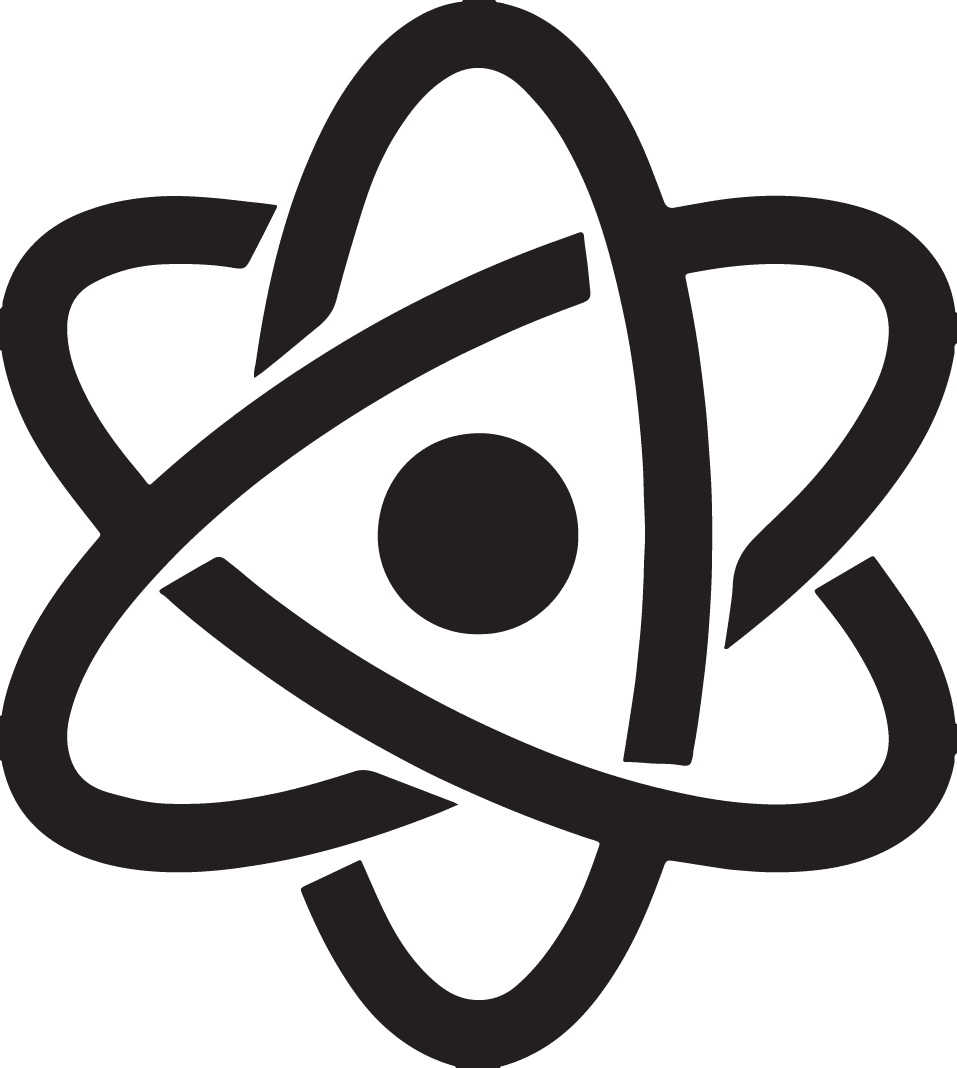 1939
Compass elicits his wonder
1916
1884
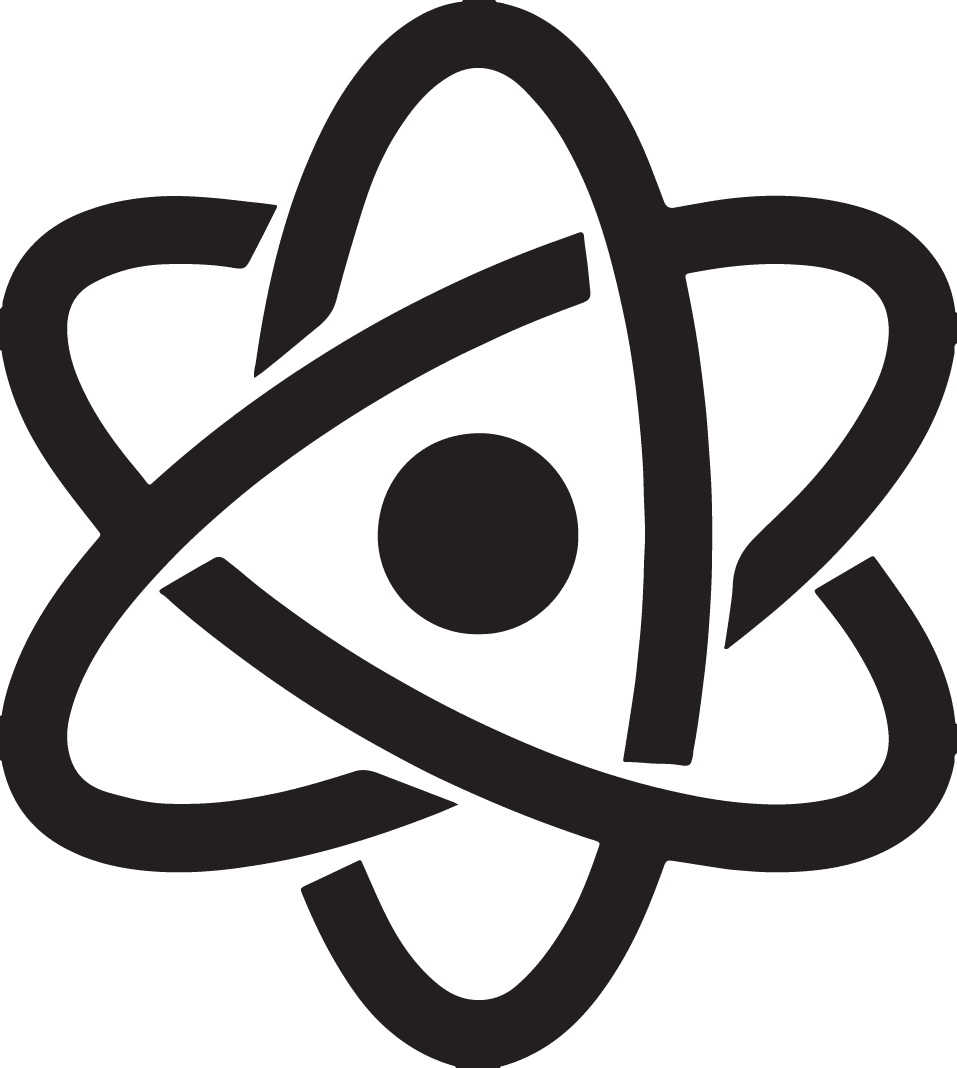 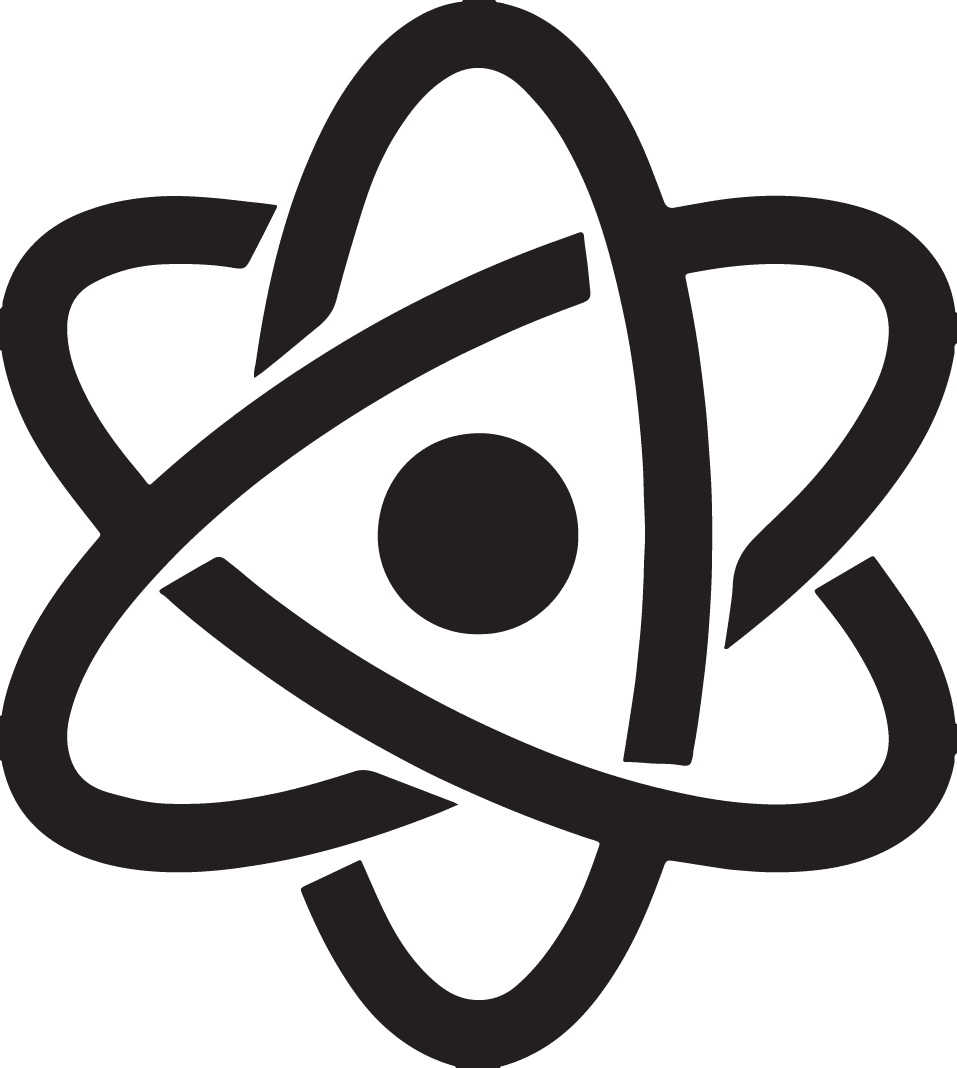 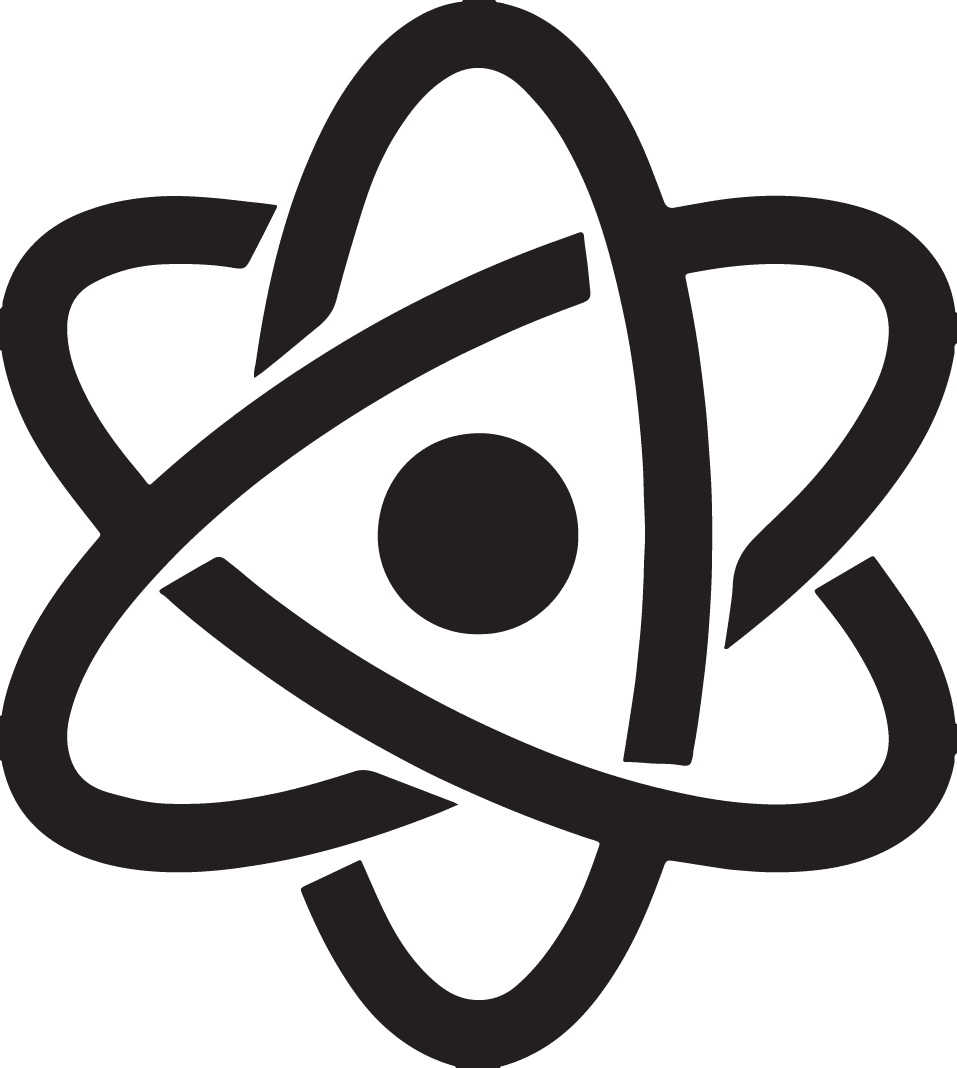 Finishes first scientific paper
The "Einstein-Institute" is open
Publishes Autobiographical Notes
1901
1924
1949
1879
1886
1893
1900
1907
1914
1921
1928
1935
1942
1949
1903
1922
1944
Marries Mileva Maric
Awarded Nobel Prize for Physics
Special relativity paper auctioned for $6 million
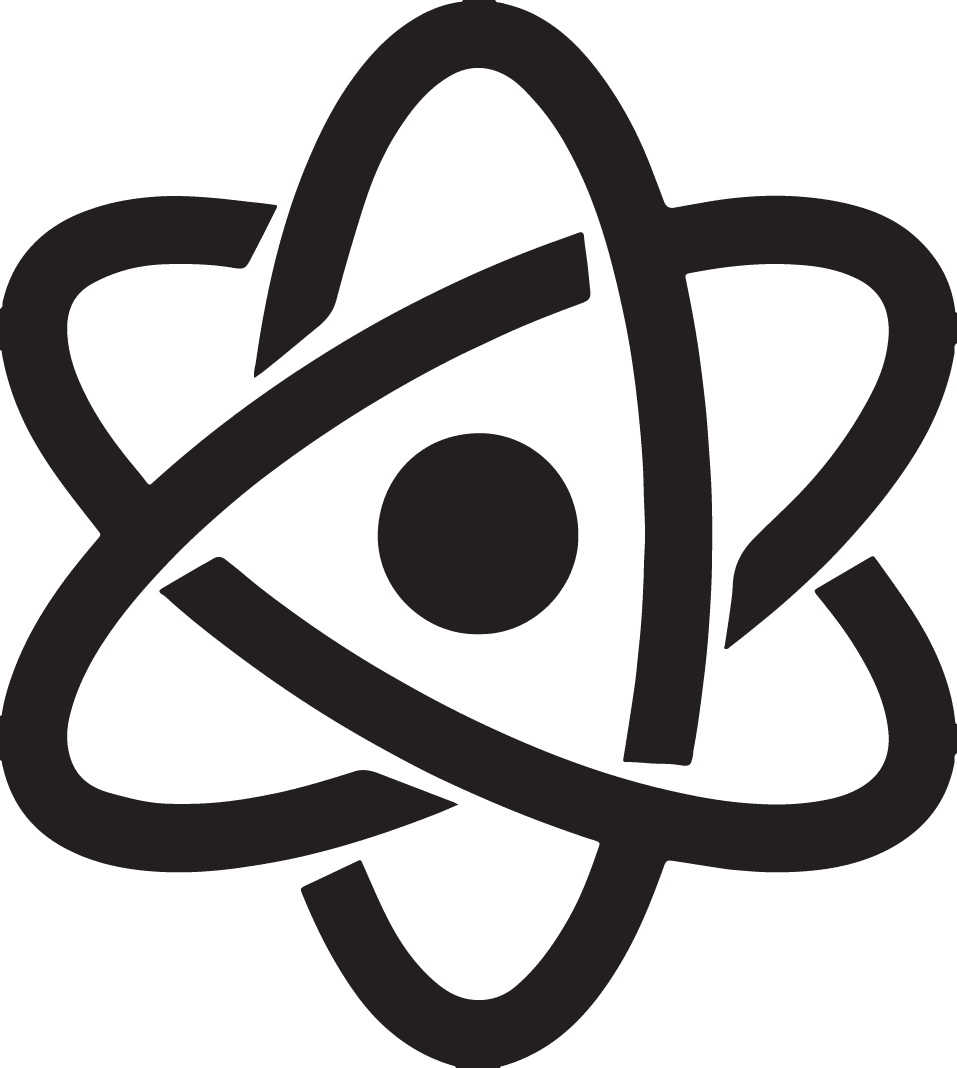 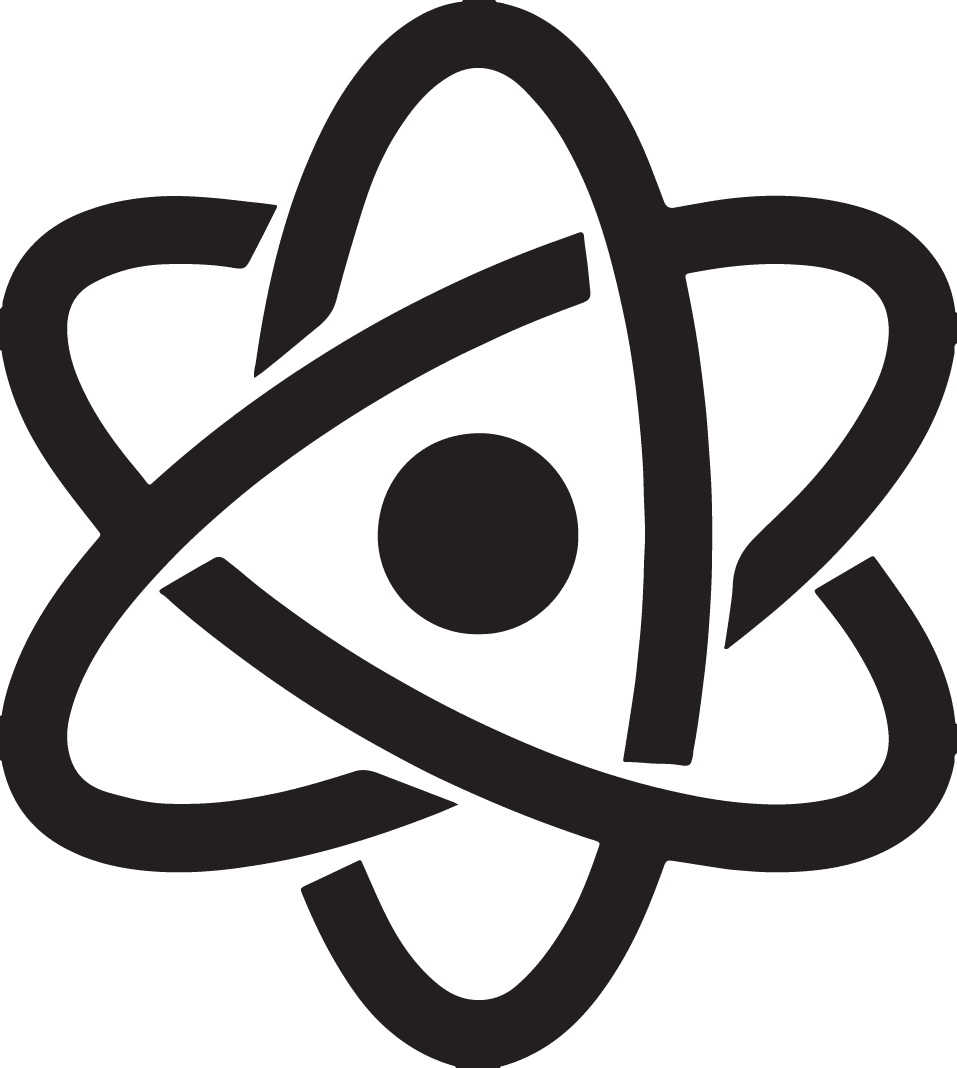 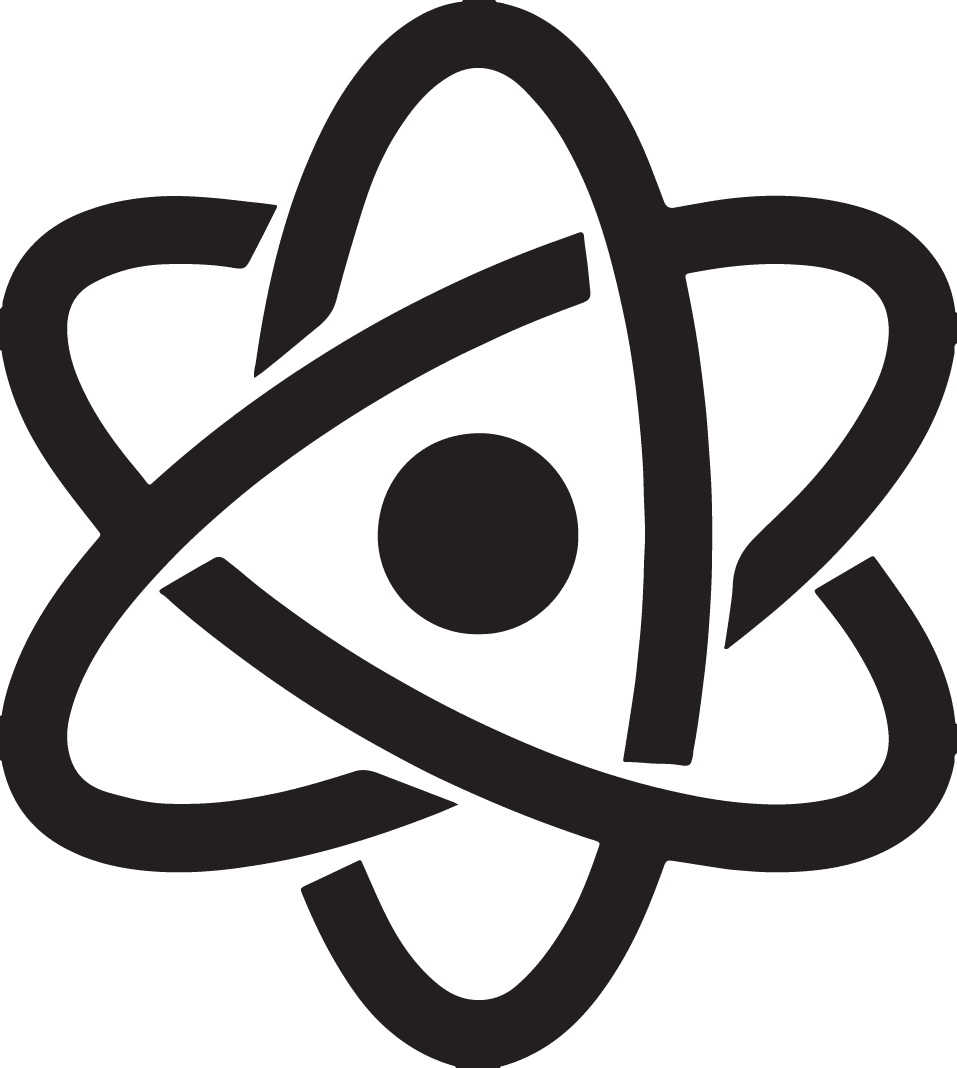 1928
Physical collapse, diagnosed with enlarged heart
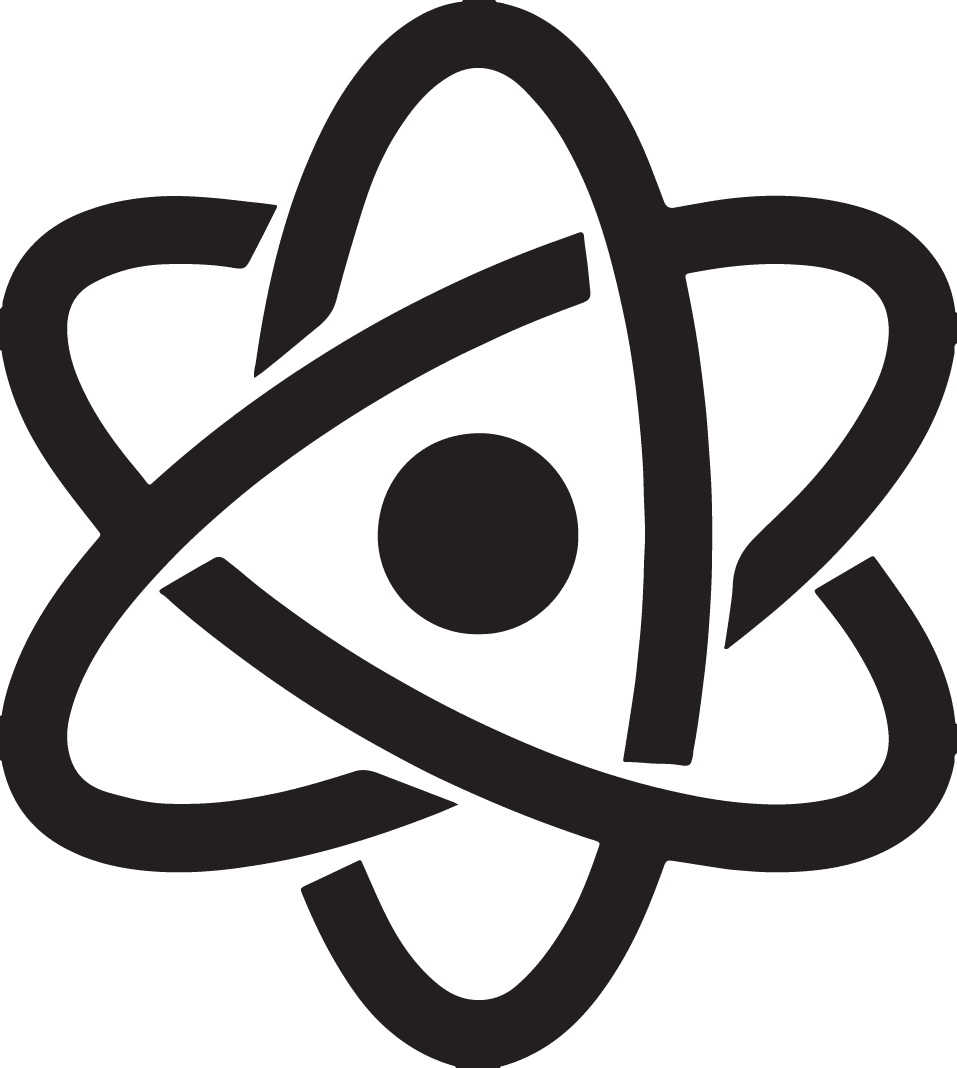 1936
1914
1952
His wife Elsa passes away
Separates from Mileva Maric
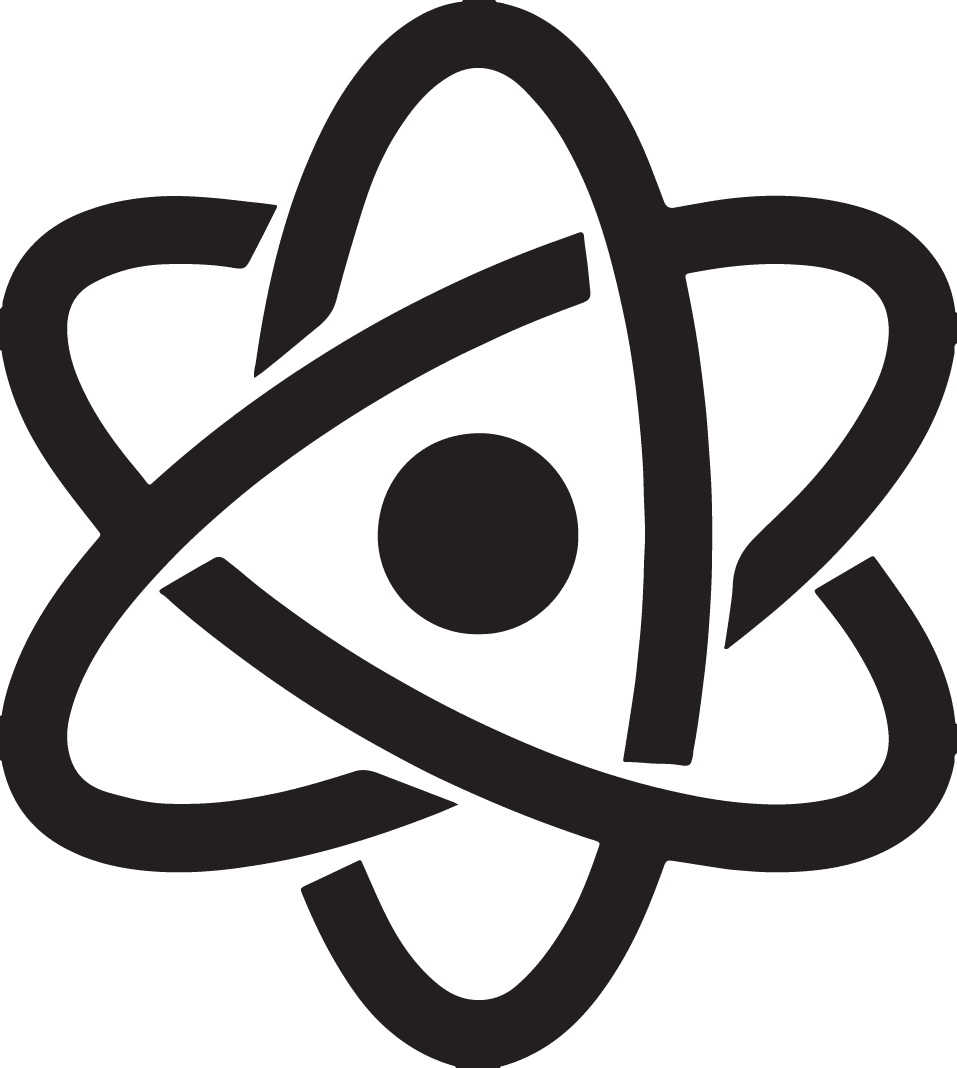 Offered presidency of Israel
1880
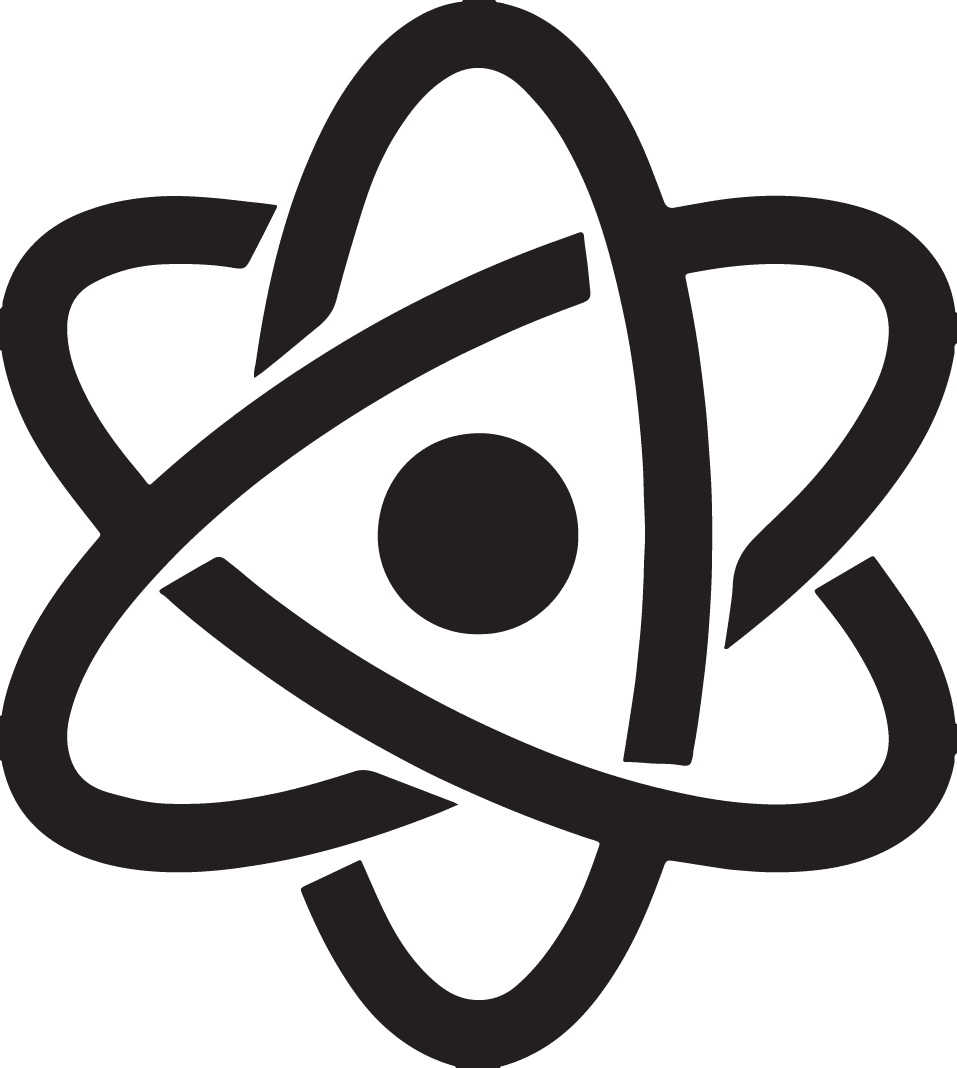 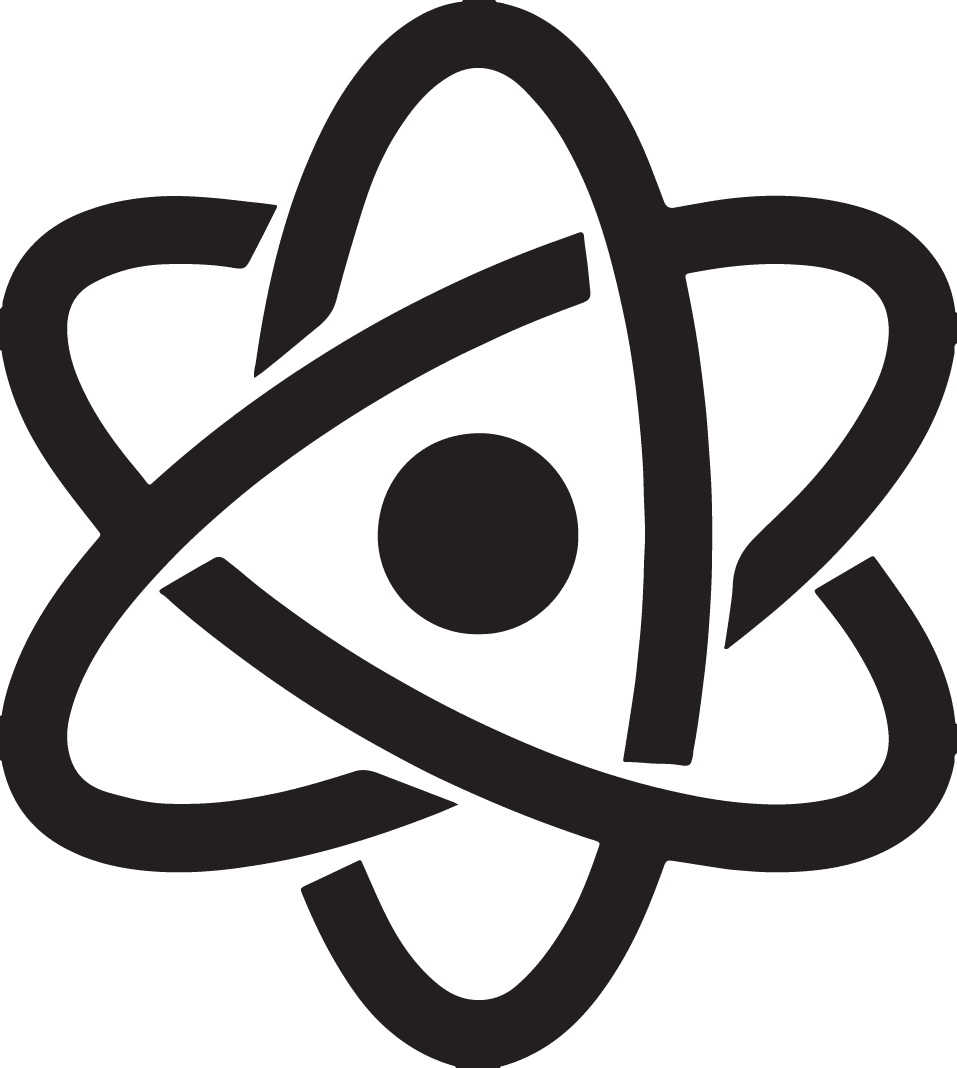 1940
Family relocates to Munich
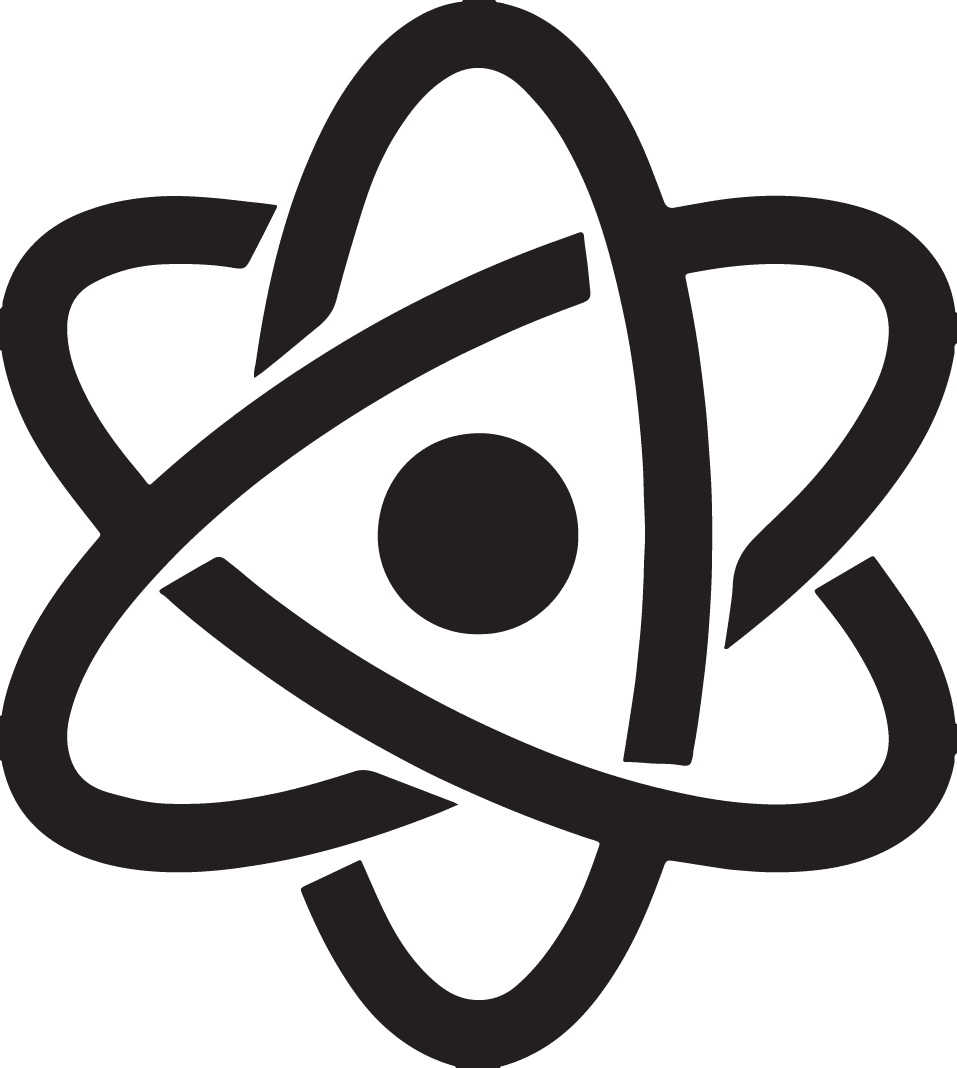 Earns U.S. Citizenship
1919
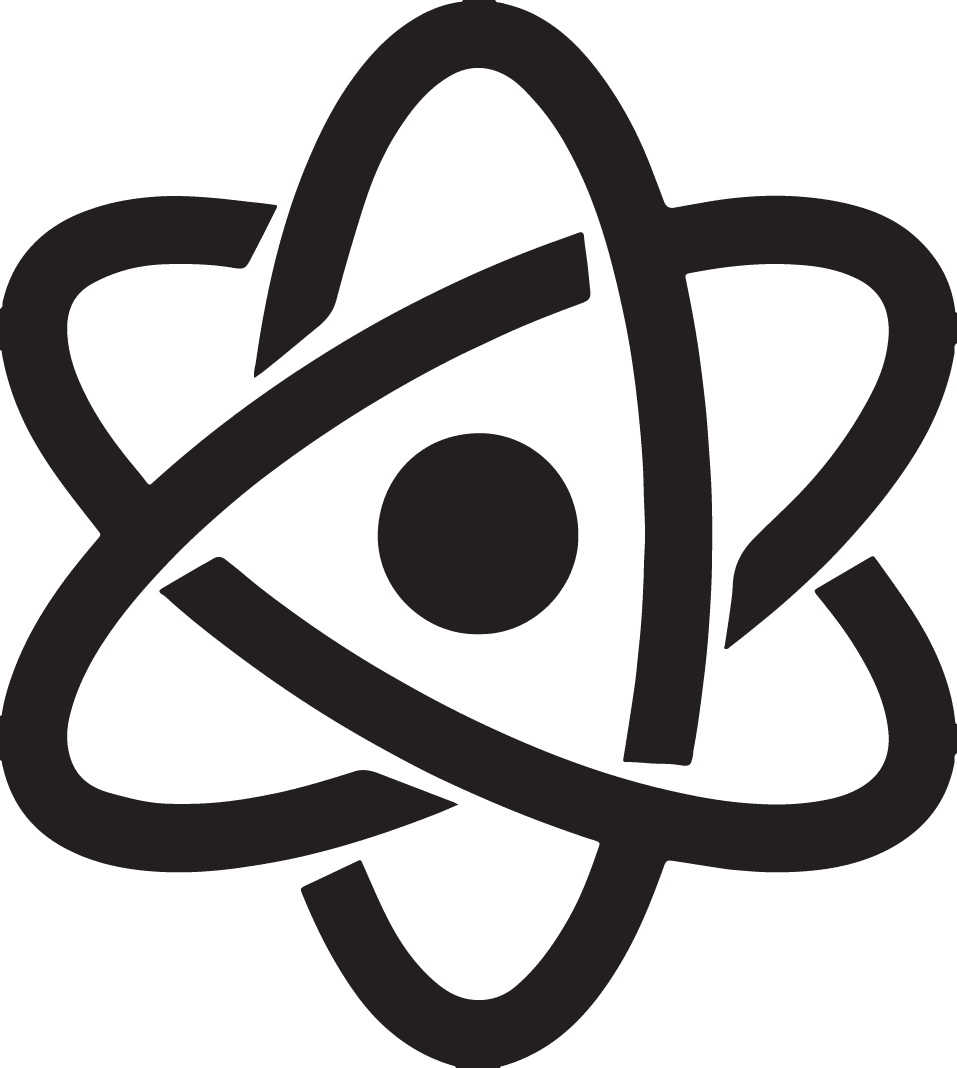 1896
Divorces Mileva Maric, marries his cousin Elsa
Renounces German citizenship
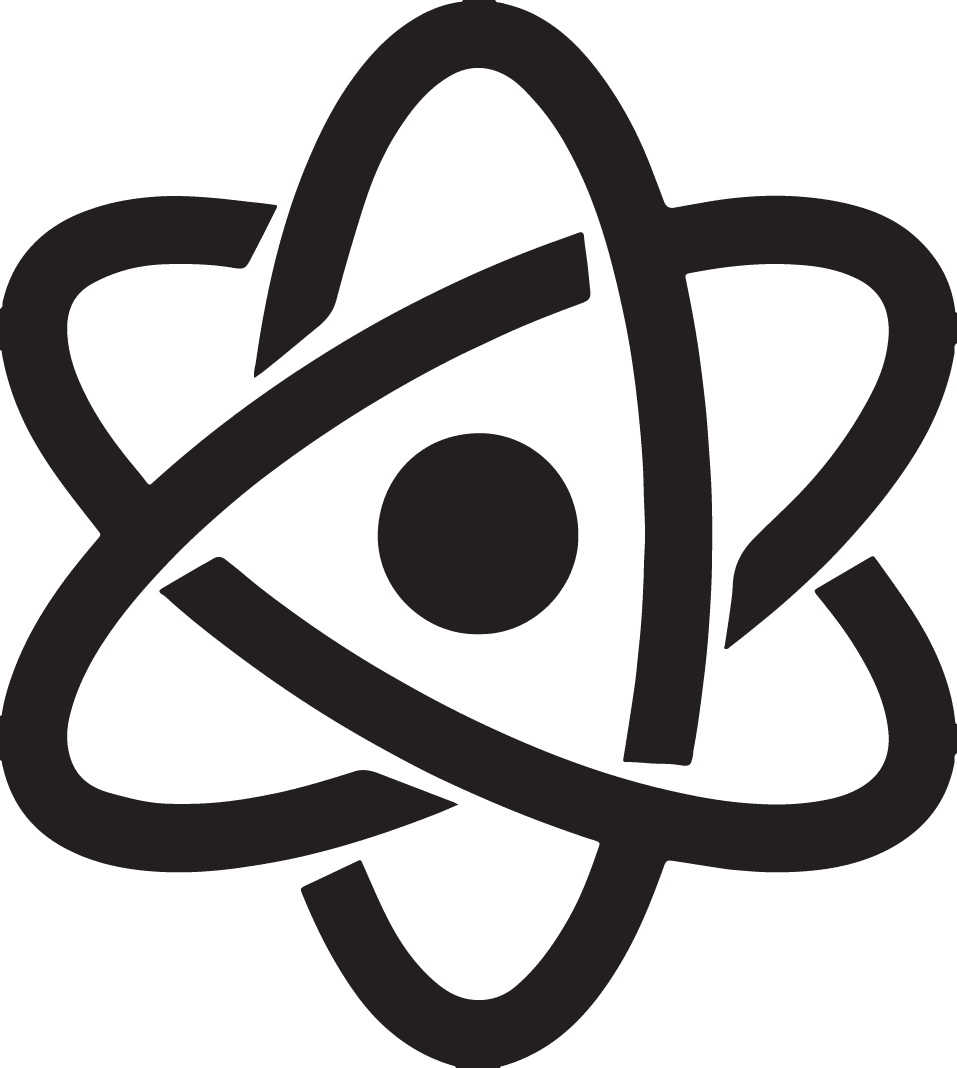 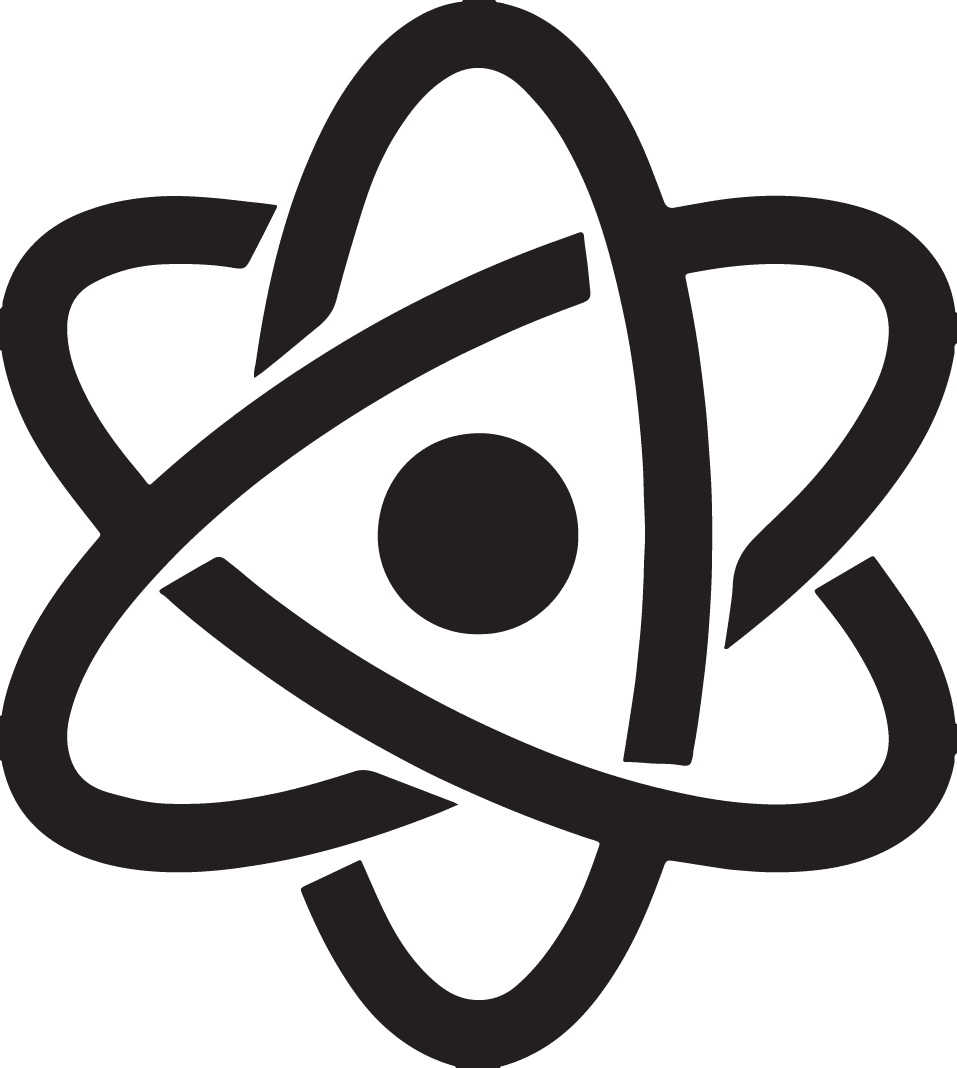 1917
Named Director of Kaiser Wilhelm Institute for Physics
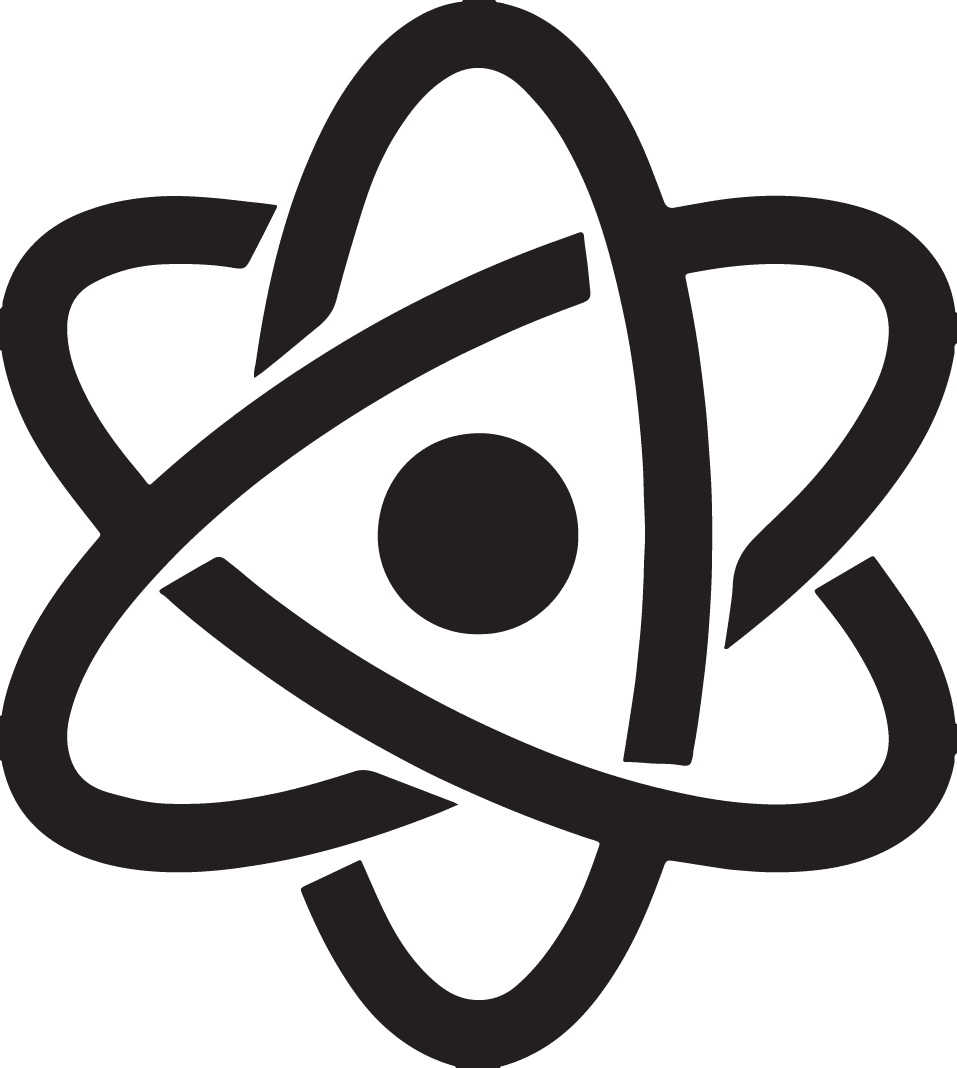 Made with
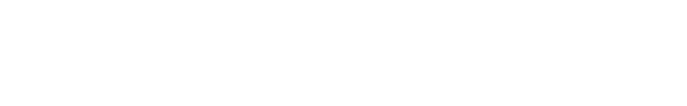